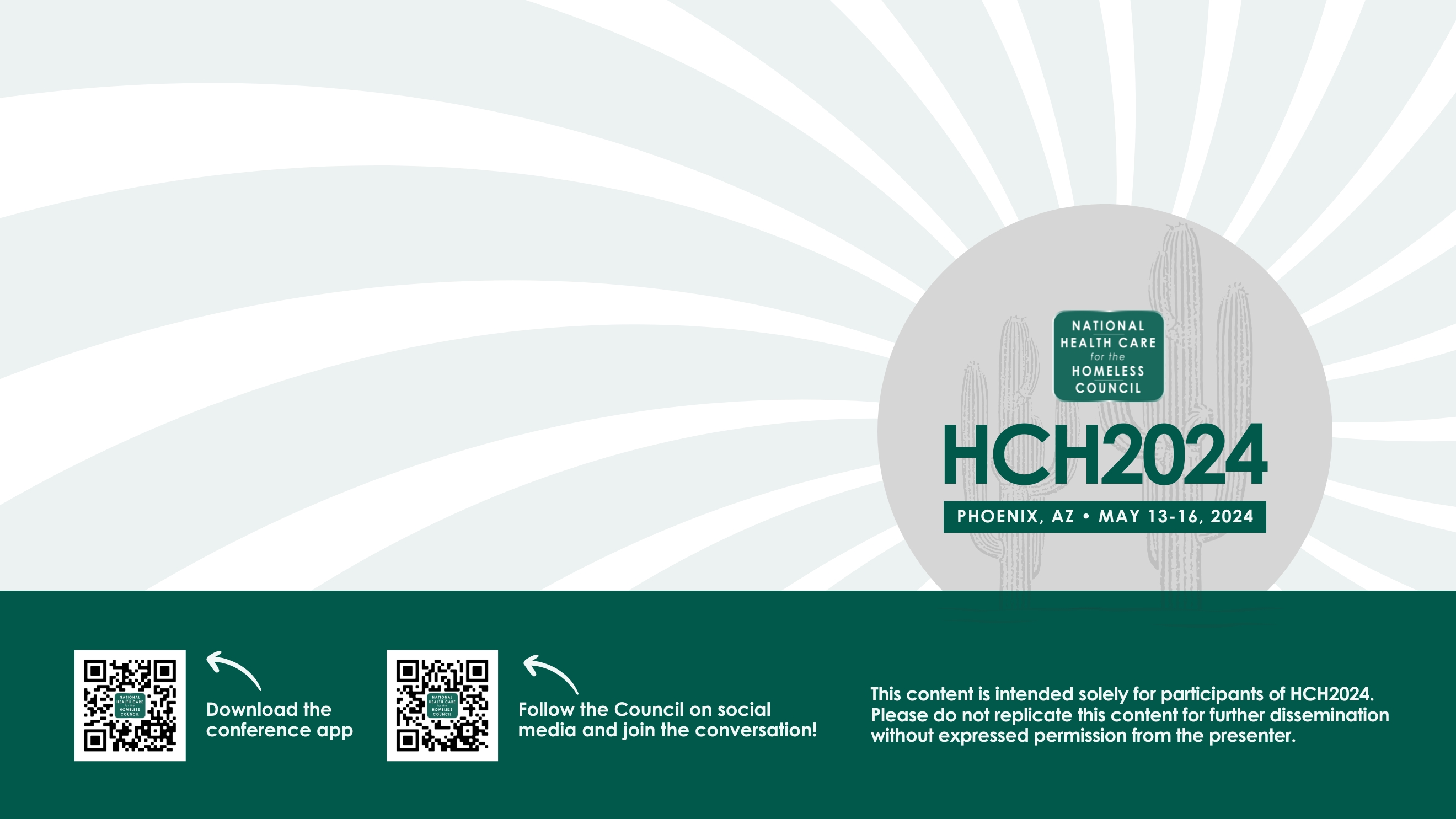 PHOENIX, AZ • MAY 13-16, 2024
Improving equitable access to palliative care for structurally vulnerable populations: How to incorporate health navigation into your palliative care program
Trevor Morey, MD, CCFP (PC)
Palliative Care Physician, PEACH, Inner City Health Associates

Naheed Dosani, MSC, MD, CCFP (PC)
Lead, PEACH, Inner City Health Associates
Palliative Care Physician, St Michael’s Hospital, Unity Health Toronto
HCH2024
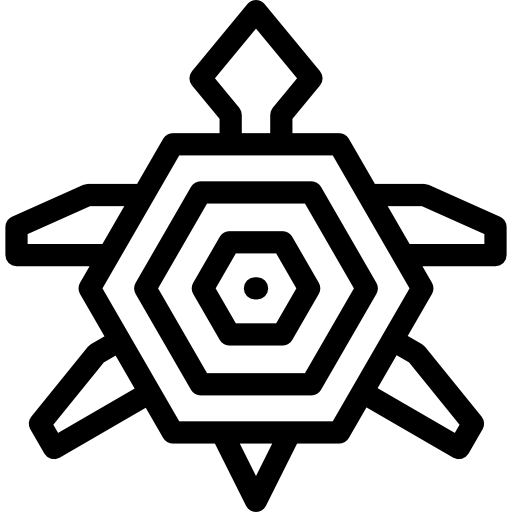 Land acknowledgement
[Speaker Notes: We acknowledge that this is sacred land upon which we are privileged to live and work.
We recognize the deep connection and the long-standing relationship between Indigenous peoples and the land known as Phoenix O’Odham and Piipaash
This land has supported human beings for at least the past 10,000 years.
We recognize that due to a long standing history of settler colonialism that there are significant social and health disparities for first nations, metis and inuit Canadians, which leads to an increased rate of incarceration, early mortality and homelessness.
This land is the traditional territory of:

Toronto:
the Anishinaabeg
the Haudenosaunee
the Mississauga of the new credit]
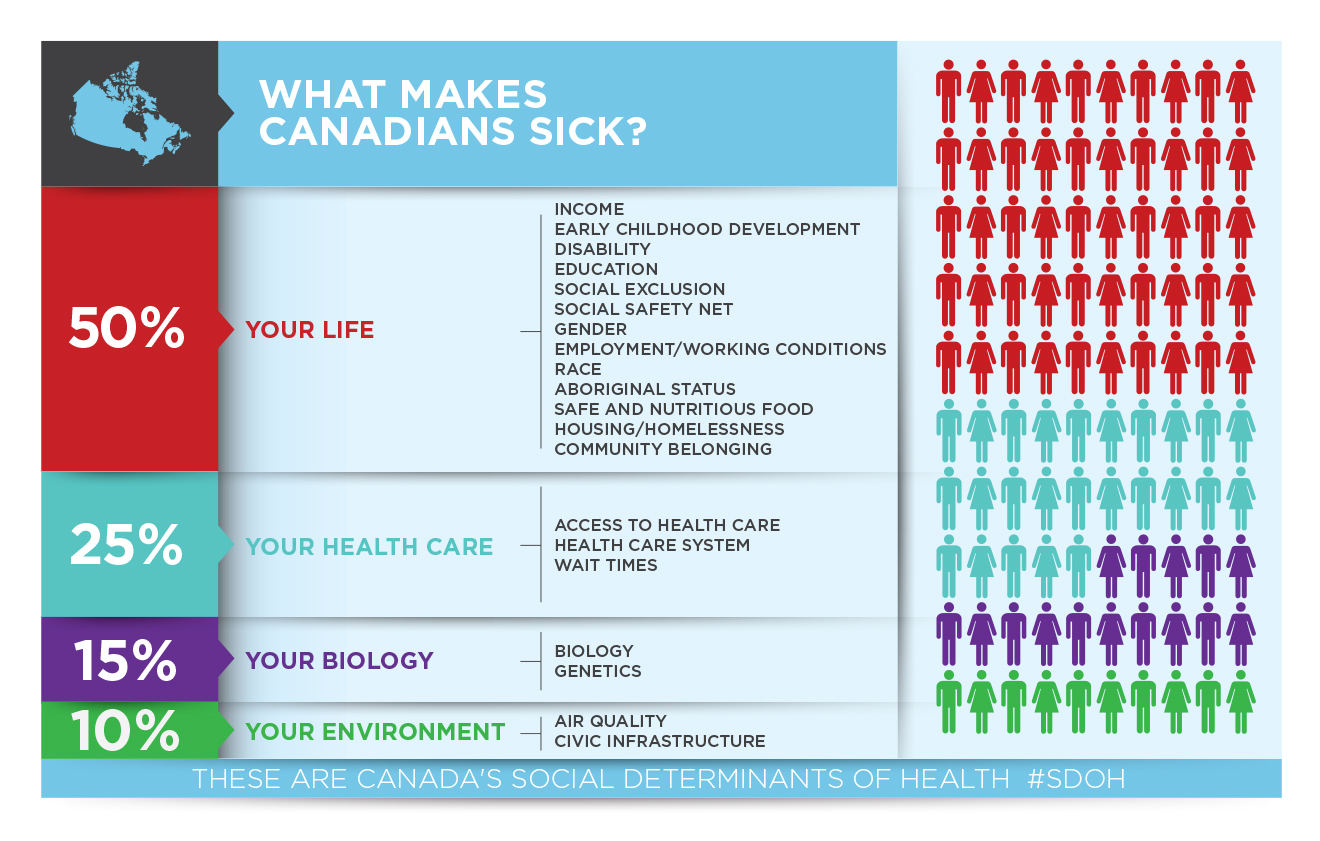 Canadian Medical Association, 2015
[Speaker Notes: Trevor]
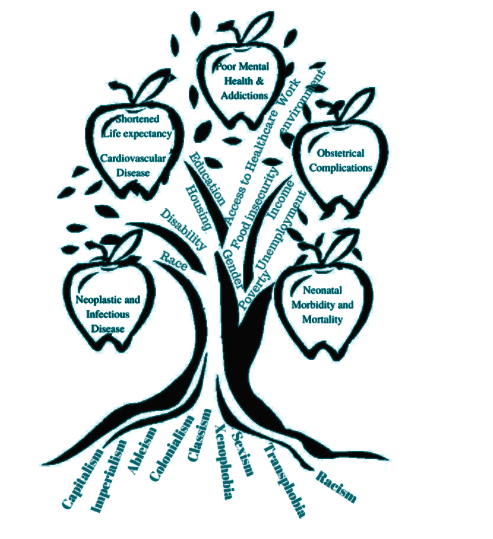 Social determinants of health

Digging at the roots, 
not just low hanging fruit: 

The reproduction of the social determinants of health when the structural determinants’ are left untouched
~Dr Nanky Rai
[Speaker Notes: Trevor]
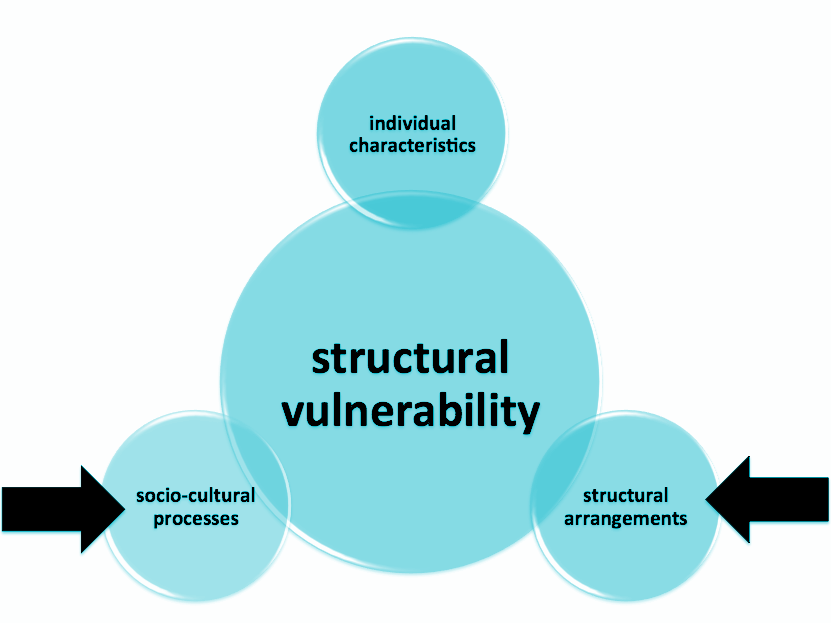 McNeil, 2015
[Speaker Notes: Trevor]
Structural vulnerability
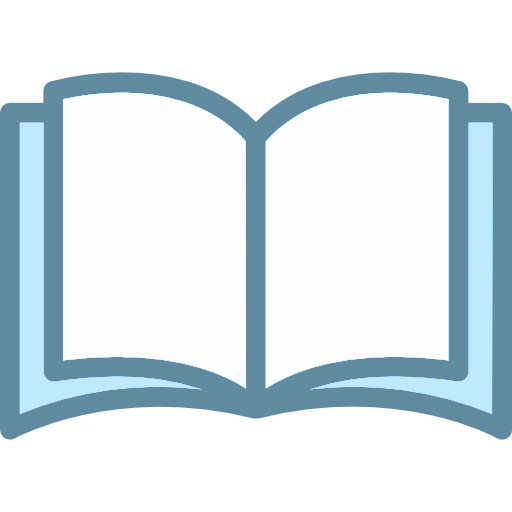 “An individual’s or a population group’s condition of being at risk for negative health outcomes through their interface with socioeconomic, political, and cultural/normative hierarchies. Patients are structurally vulnerable when their location in their society’s multiple overlapping and mutually reinforcing power hierarchies (e.g., socioeconomic, racial, cultural) and institutional and policy-level statuses (e.g., immigration status, labor force participation) constrain their ability to access health care and pursue healthy lifestyles.”
[Speaker Notes: Trevor]
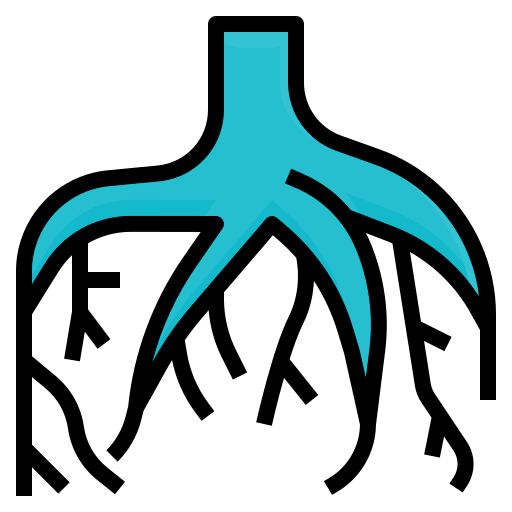 Examples of structural vulnerabilities
Homeless & vulnerably housed
Homelessness 
Poverty
Social isolation
Substance use
Trauma
Poverty
Social isolation & trauma
Racialized communities
Substance use disorders
Mental illness
New Canadians, immigrants, refugees
Non-status populations
[Speaker Notes: Trevor]
Death is a Social Justice Issue
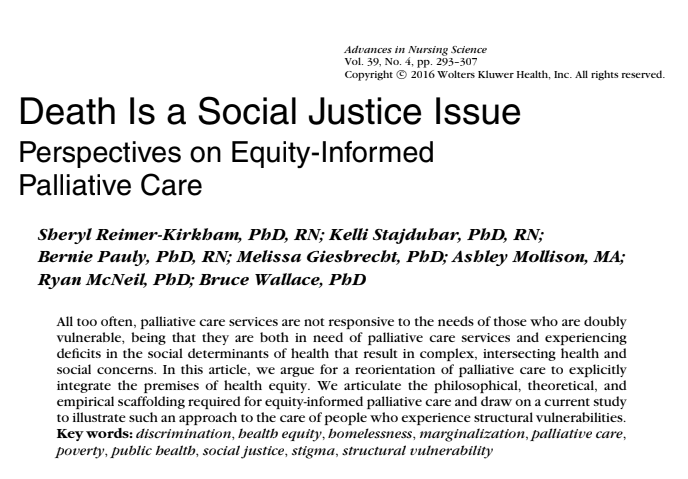 [Speaker Notes: Trevor]
Death is a social justice issue
People living with life-limiting illness
Affected by deficits in the social determinants
DOUBLE
vulnerability
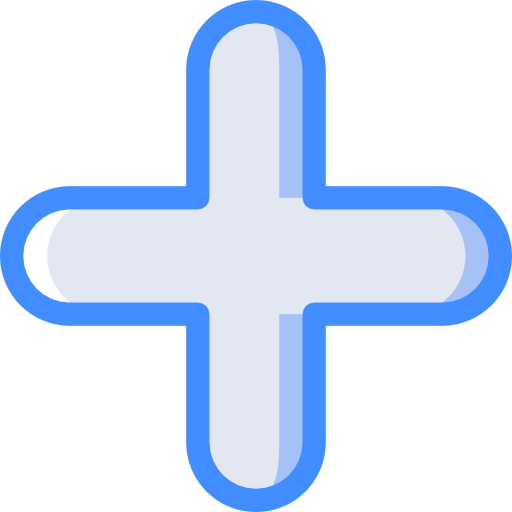 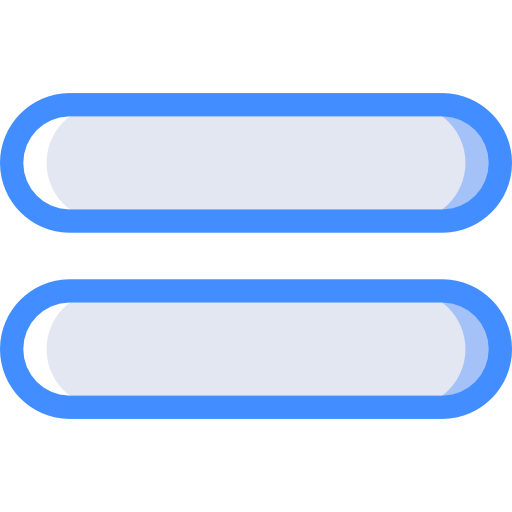 Reimer-Kirkham et al, 2016
[Speaker Notes: Trevor]
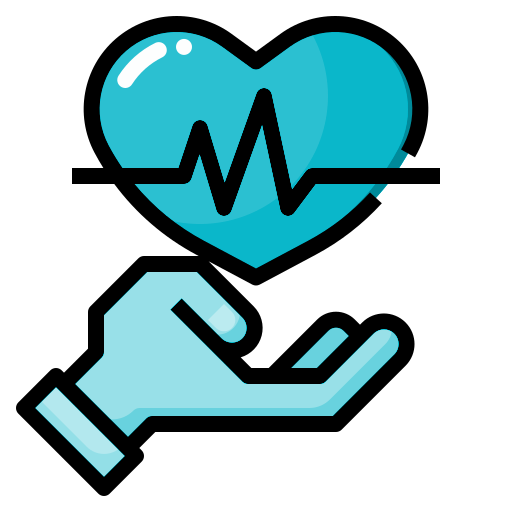 The health of people who are homeless
75% with one or more chronic disease
HCV: 28x
Heart Disease: 5x
Cancer: 4x
Acute care:
ED: 8x
Hospital admission: 4x
The elderly
St Michael's Hospital, 2014  Podymow et al, 2006  Cagle, 2009  Plunkett, 2016
[Speaker Notes: Trevor]
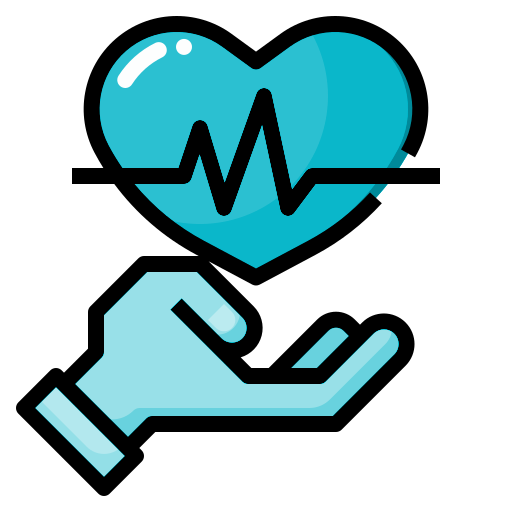 The health of people who are homeless
Highest all-cause mortality rate in Canada
Life expectancies: 
34 - 47 years old
Mortality rates: 2.3x - 4x
Location at EOL
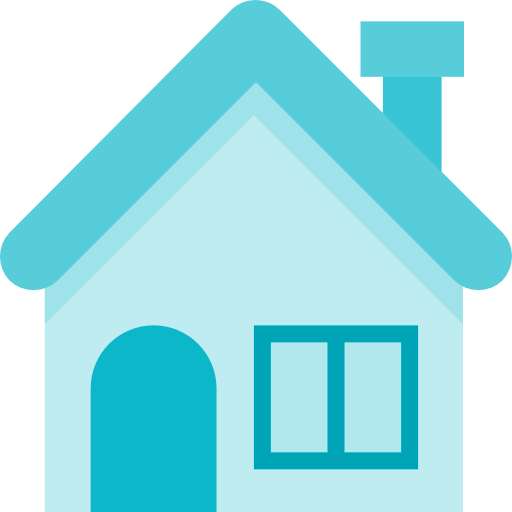 St Michael's Hospital, 2014  Podymow et al, 2006  Cagle, 2009  Plunkett, 2016
[Speaker Notes: Trevor]
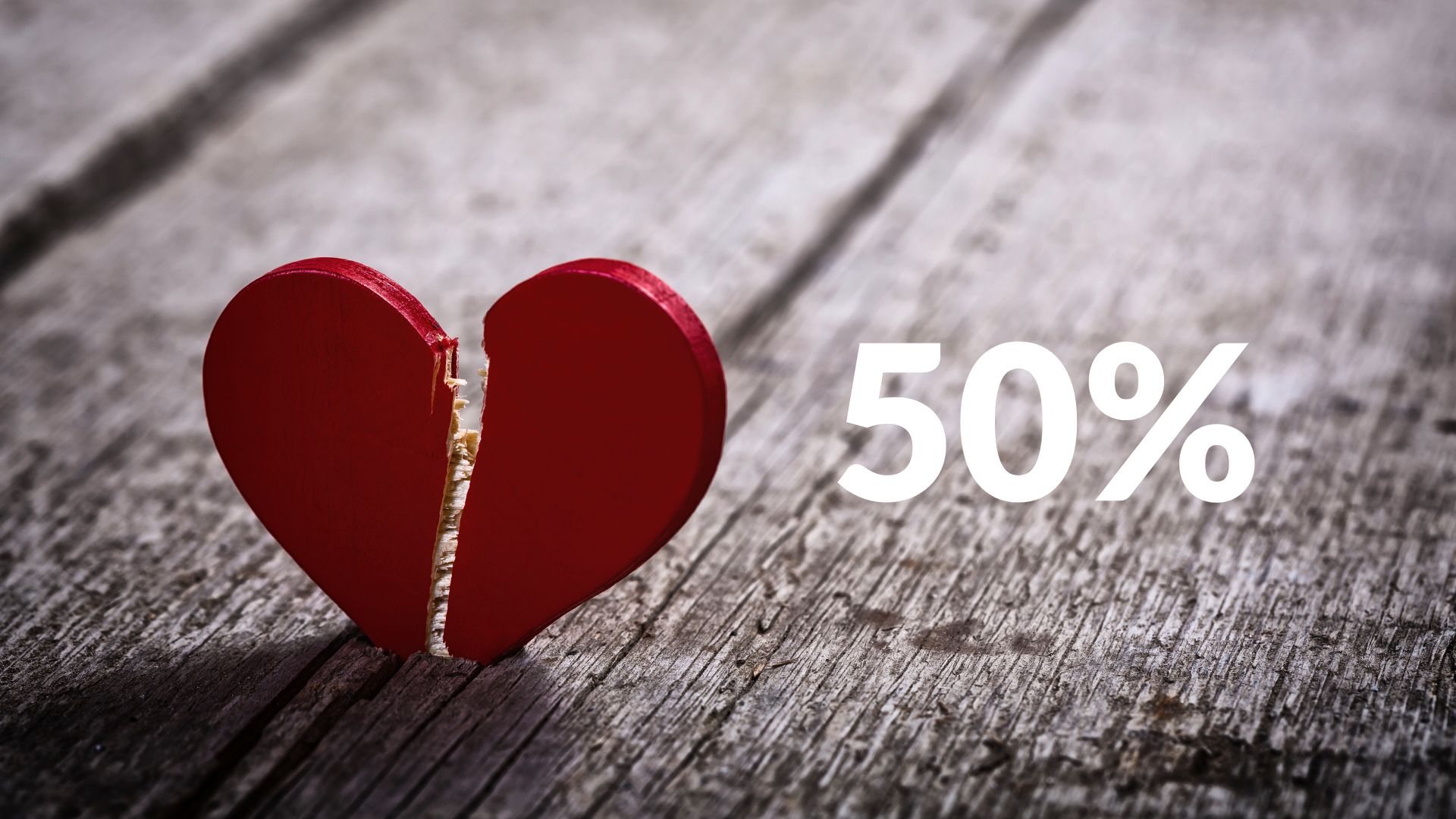 50%
[Speaker Notes: Trevor]
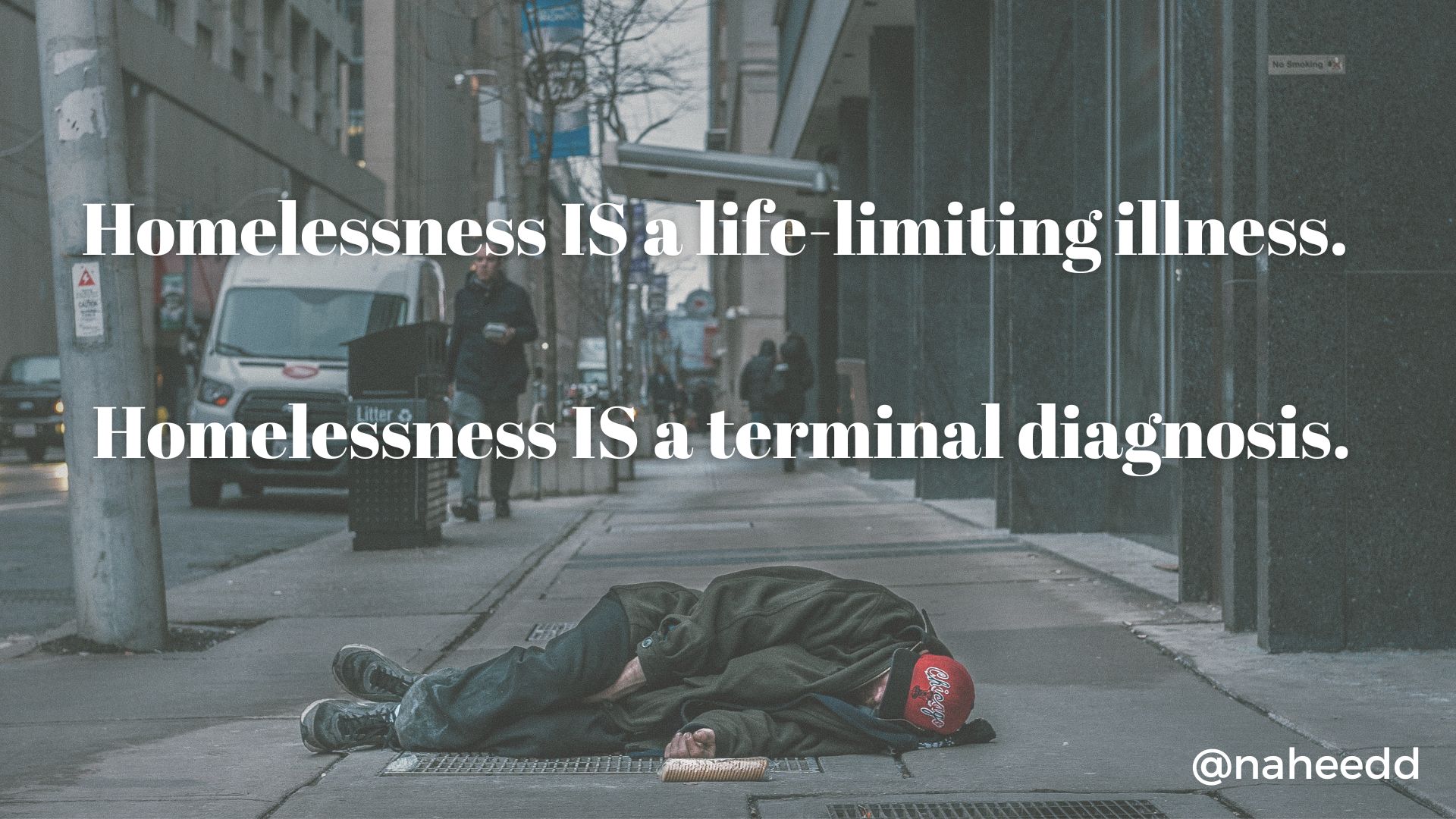 [Speaker Notes: Trevor]
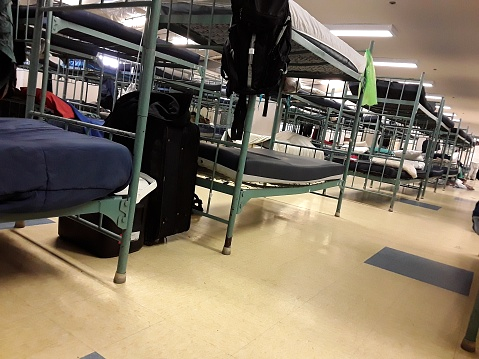 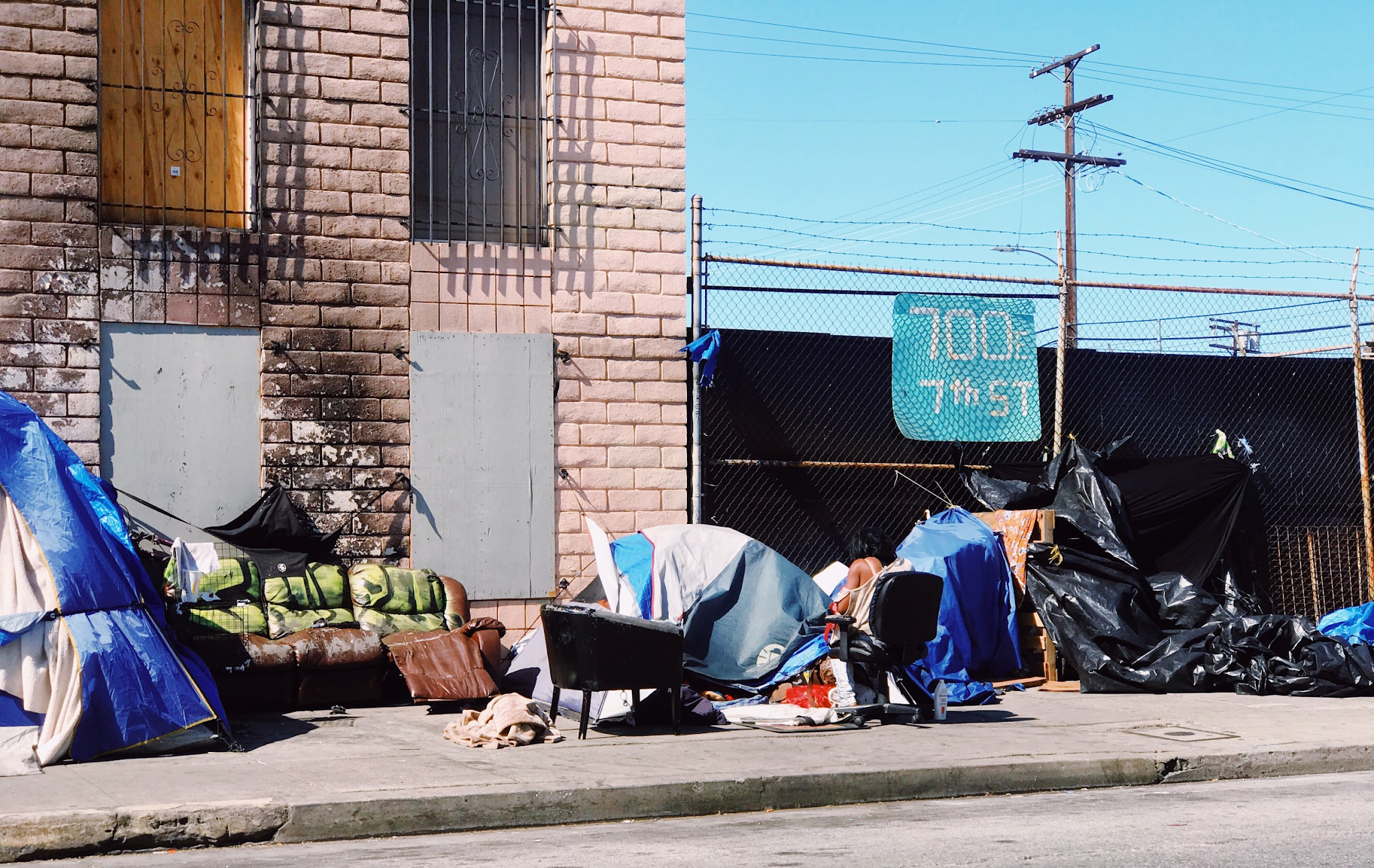 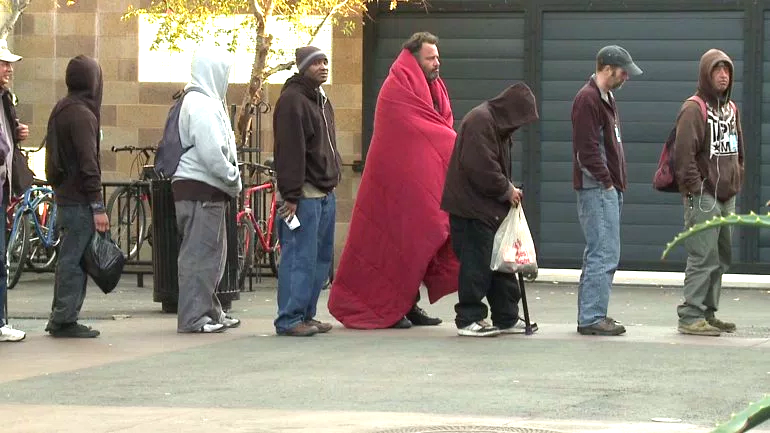 [Speaker Notes: Naheed]
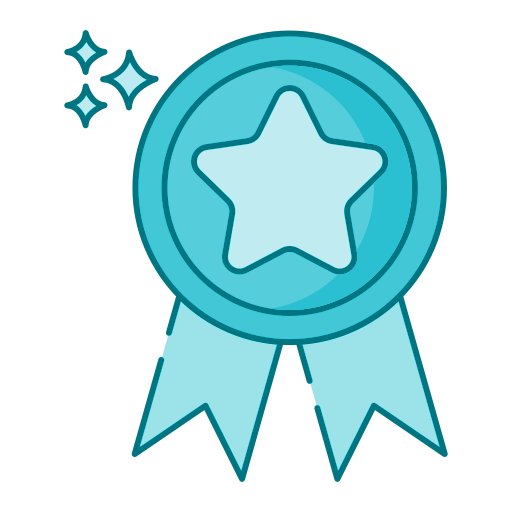 Best Practices: Homeless Health
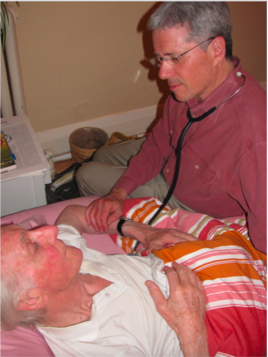 Outreach
Case management
Interdisciplinary approach
Care across settings
Harm reduction
Integration with housing sector
Leading with lived experience
[Speaker Notes: Naheed]
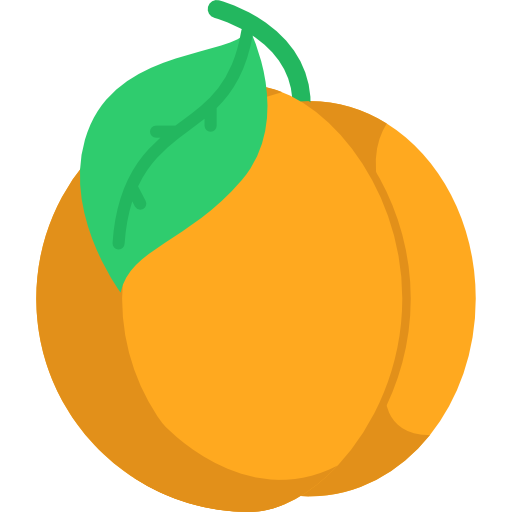 The Palliative Education And Care for the Homeless (PEACH) model of care
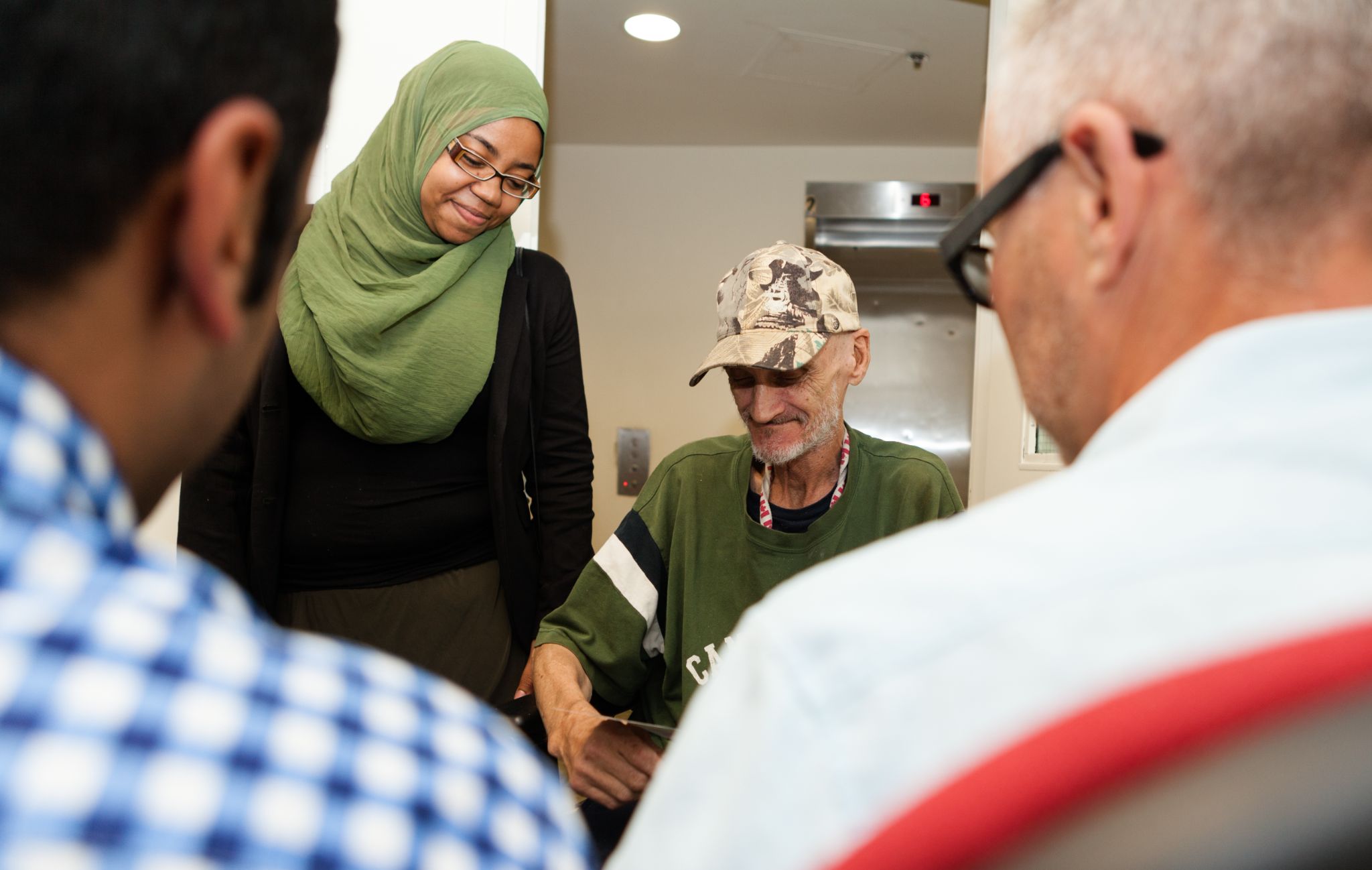 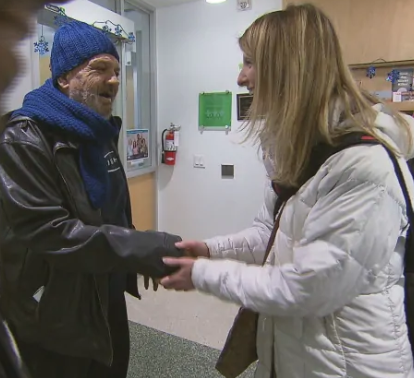 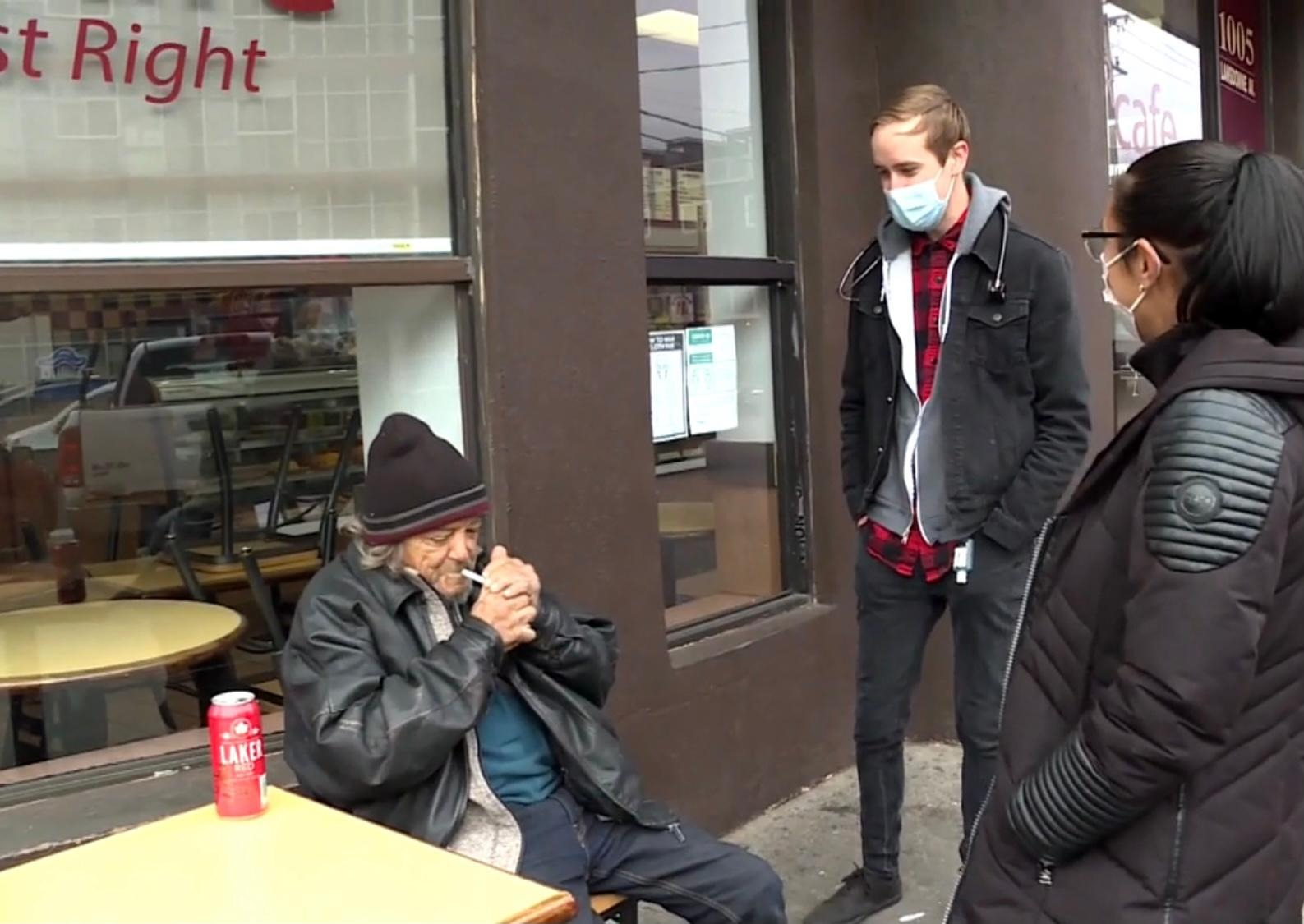 [Speaker Notes: Naheed
And so on July 1 2014, the PEACH Program (Palliative Education And Care for the Homeless), was born - as Canada’s first mobile, street & shelter based palliative care program aiming to provide healthcare to unhoused people with serious life limiting illnesses, so that no person would die alone or fall through the cracks. Whether on the street, in a shelter or under a bridge.

The program started out the back of my Honda Civic 1 day a week (no joke, I literally just got rid of that civic recently) with my colleague, nurse Namarig Ahmed and I, driving around the streets…]
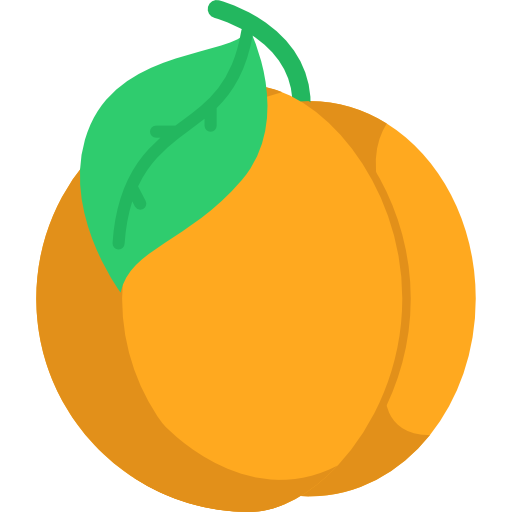 The PEACH team
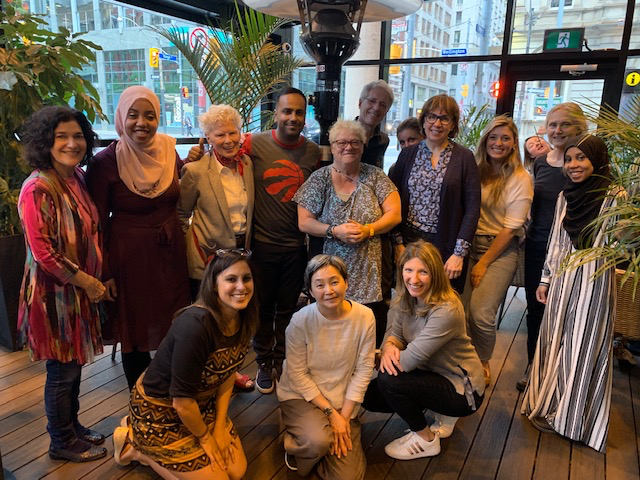 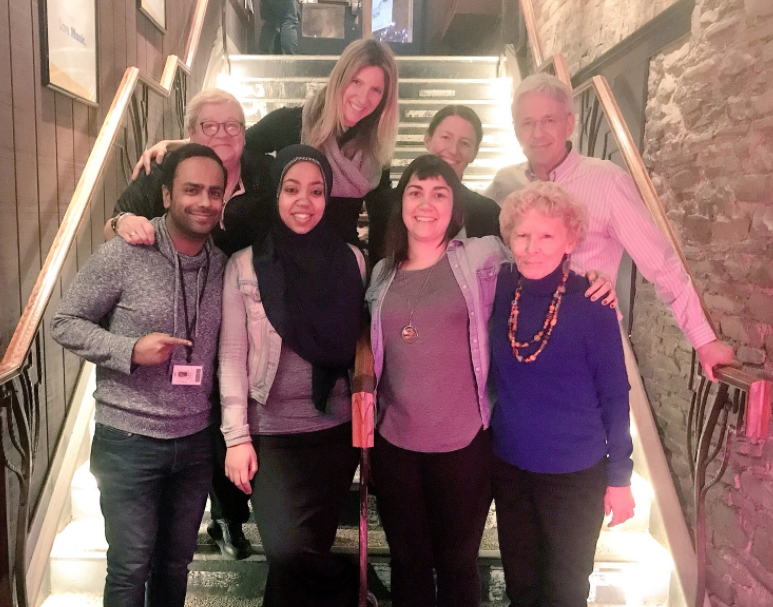 [Speaker Notes: Naheed
…and fast forward to 2023, PEACH has grown to become the largest community-based palliative care program for unhoused people in the world.
Our team today, features a nurse coordinator, home care coordinator, social worker health navigator, 6 palliative care physicians, a PEACH psychiatrist and an interprofesional roster of home care professionals, providing home care in non-traditional home settings.
We have cared for over 1000 clients since our birth and  carry between 110-120 patients who are living & dying on the streets & in shelters, on caseload, at any given time across the City of Toronto. 
A 1 year retrospective chart review of our care showed that: 64% of patients never went to the hospital or ER. 80% died exactly where they wanted to, wherever they called home. And 83% were reconnected to family and friends.

In 2016  the University of Toronto named PEACH as a best practice in social accountability and has since created a formal relationship where every graduating palliative care resident physician must rotate with us as part of a core mandatory learning experience.
In 2018, PEACH was named as a best practice by the Government of Canada in their Palliative Care Framework (which I will talk more about later)
And finally, more recently, the PEACH Program has been recognized & honoured by Canada’s Governor General as a trailblazing practice in palliative care]
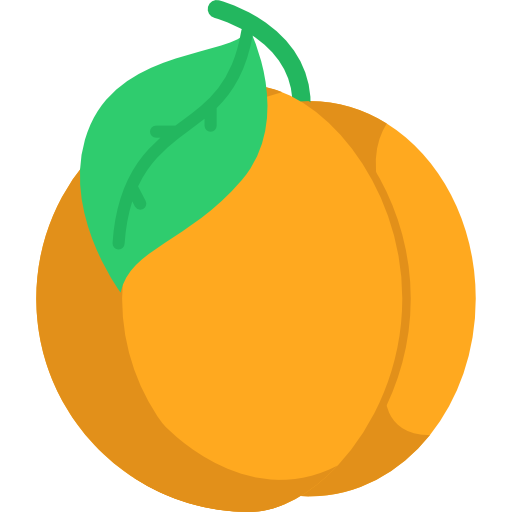 PEACH: Core Values
Harm reduction
Trauma Informed care
Intersectionality and anti-oppression
Interprofessional approach to care
[Speaker Notes: Naheed

PEACH works because of our commitment to core values.
Harm Reduction - yes we prescribe opioids and other controlled substances to people who use drugs
Trauma informed care - we care for many people who shouldnt be dying, but are dying because healthcare has trauamtized them and that is why they didn’t access healthcare to begin with
An anti-ooppressive approach to care - we are not here to top-down deliver health resources, we are here to redistribute health resources to the people in an equitable way
And an IP approach to care - our team functions without a hierarchy

We do not negotiate on these values and never have, since our birth.]
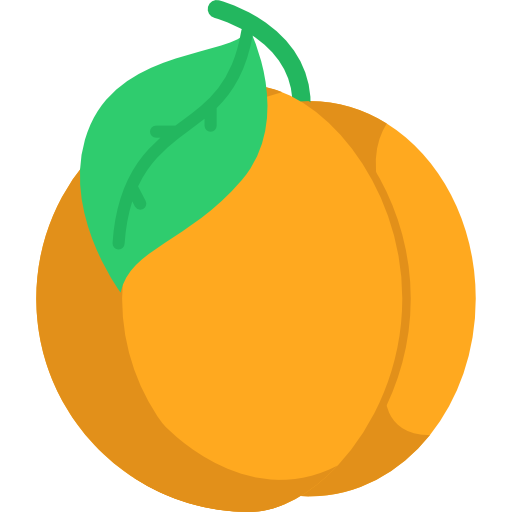 PEACH: Beyond Clinical Care
Education
Advocacy
Research
Social care
[Speaker Notes: Naheed

For those familiar with clinical practice in palliative care, PEACH works because we go much further than what traditional “palliative medicine” does. 
Yes we provide a palliative approaches to medical care and pain/symptom management…but its much more.
As mentioned, we educate the next generation of health trainees through formal partnerships with health training programs like the one at the University of Toronto.
We advocate for a healthy to end homelessness.
We conduct advocacy-based research to raise the bar & give this work the credibility it deserves.
And finally like many of you, we are social prescribers. It isn’t good enough to treat the pain, the nausea and constipation: We prescribe housing. We prescribe income. And assist with things like healthcare navigation (even providing transportation and accompaniments for our clients when needed).]
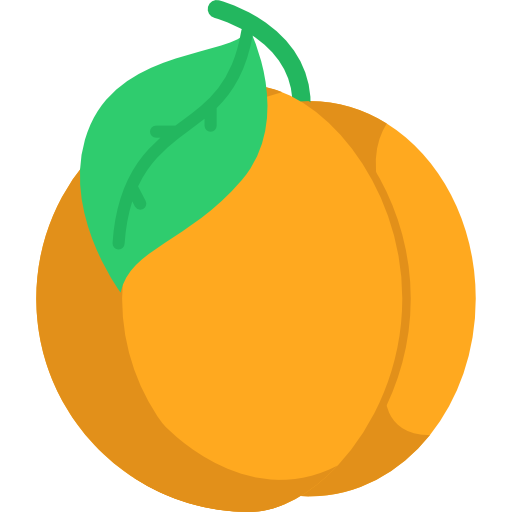 Why PEACH works
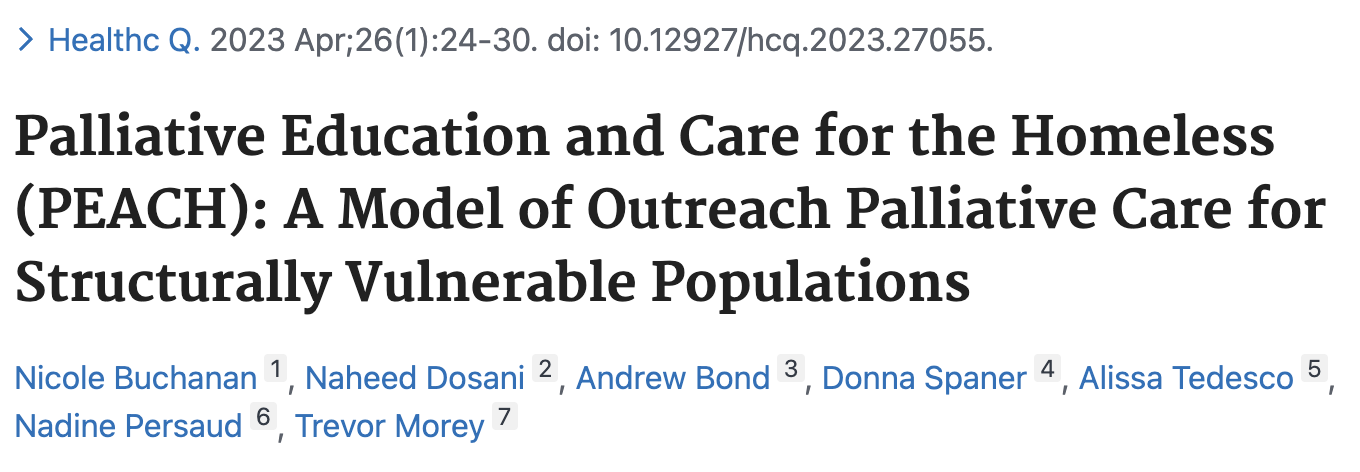 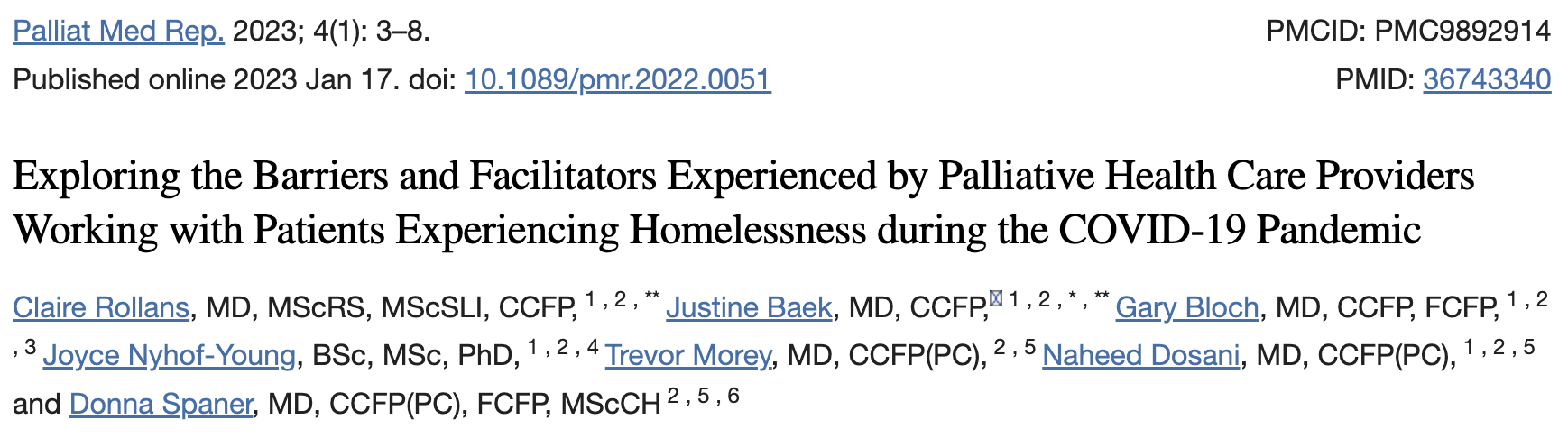 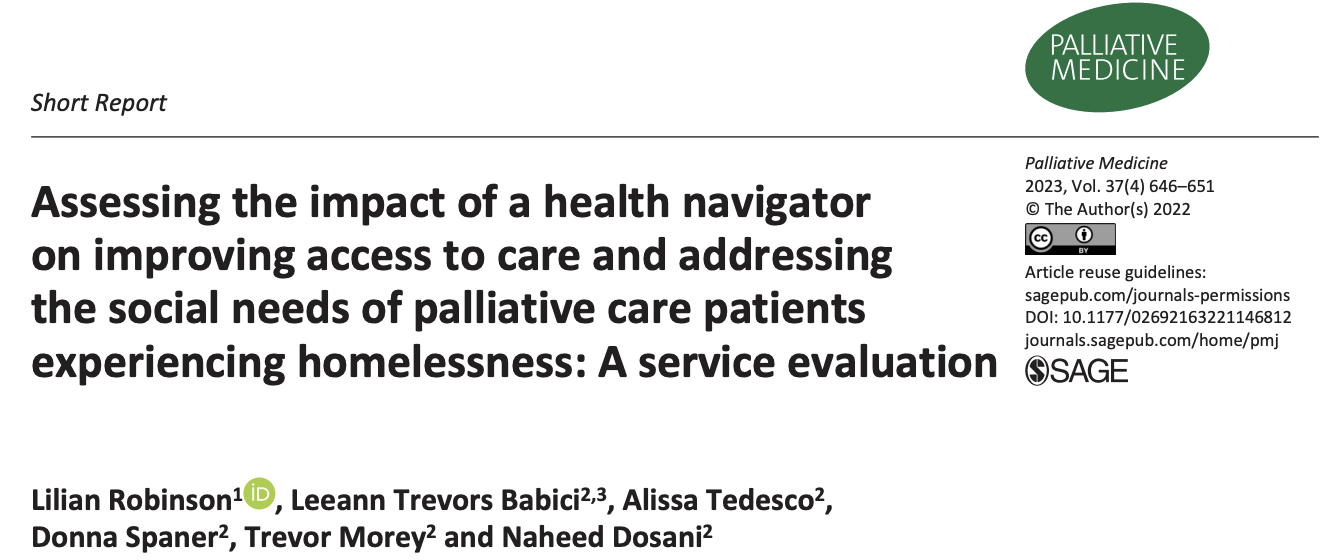 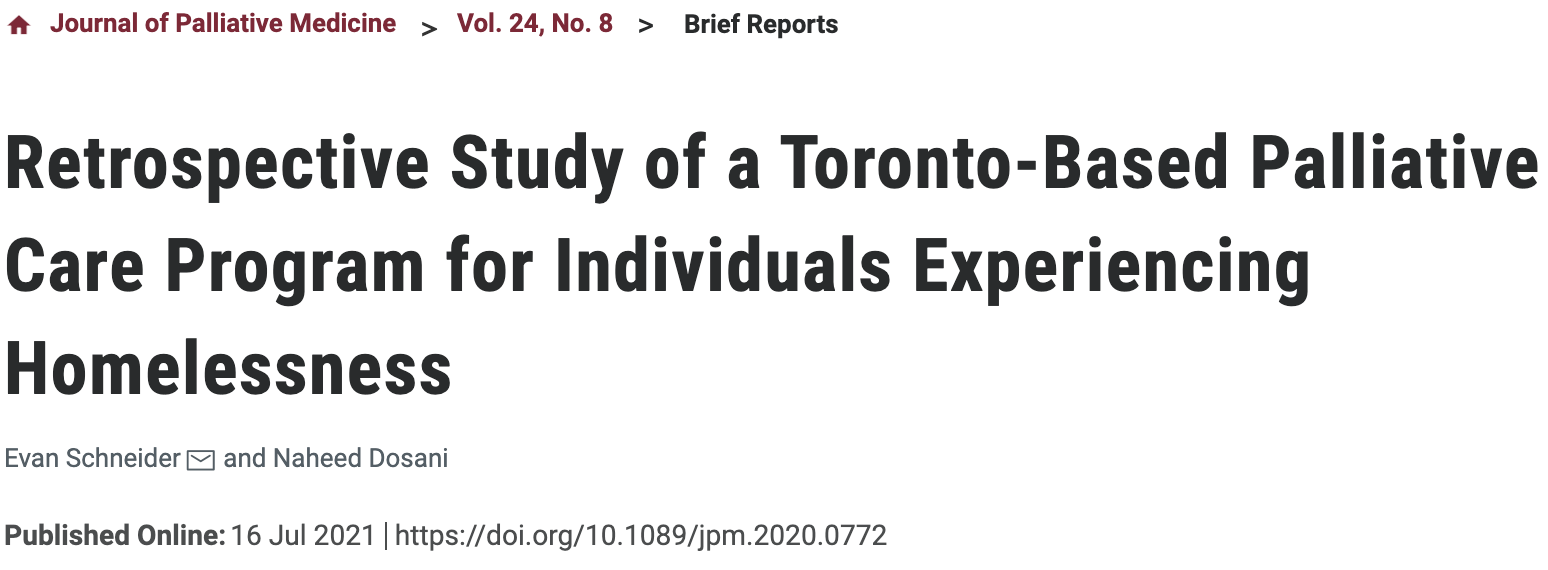 [Speaker Notes: Naheed
In truth, the PEACH Program works for 5 reasons: 
We strive to integrate health & social services in every way
We bring a trauma informed approach to palliative care
Harm reduction as a human right to palliative care
Flexible/agile to “meet people where they are at” outside of hospitals and clinics
And we work from a place where we recognize that the system isn’t broken…it was literally built this way! Framing is everything.]
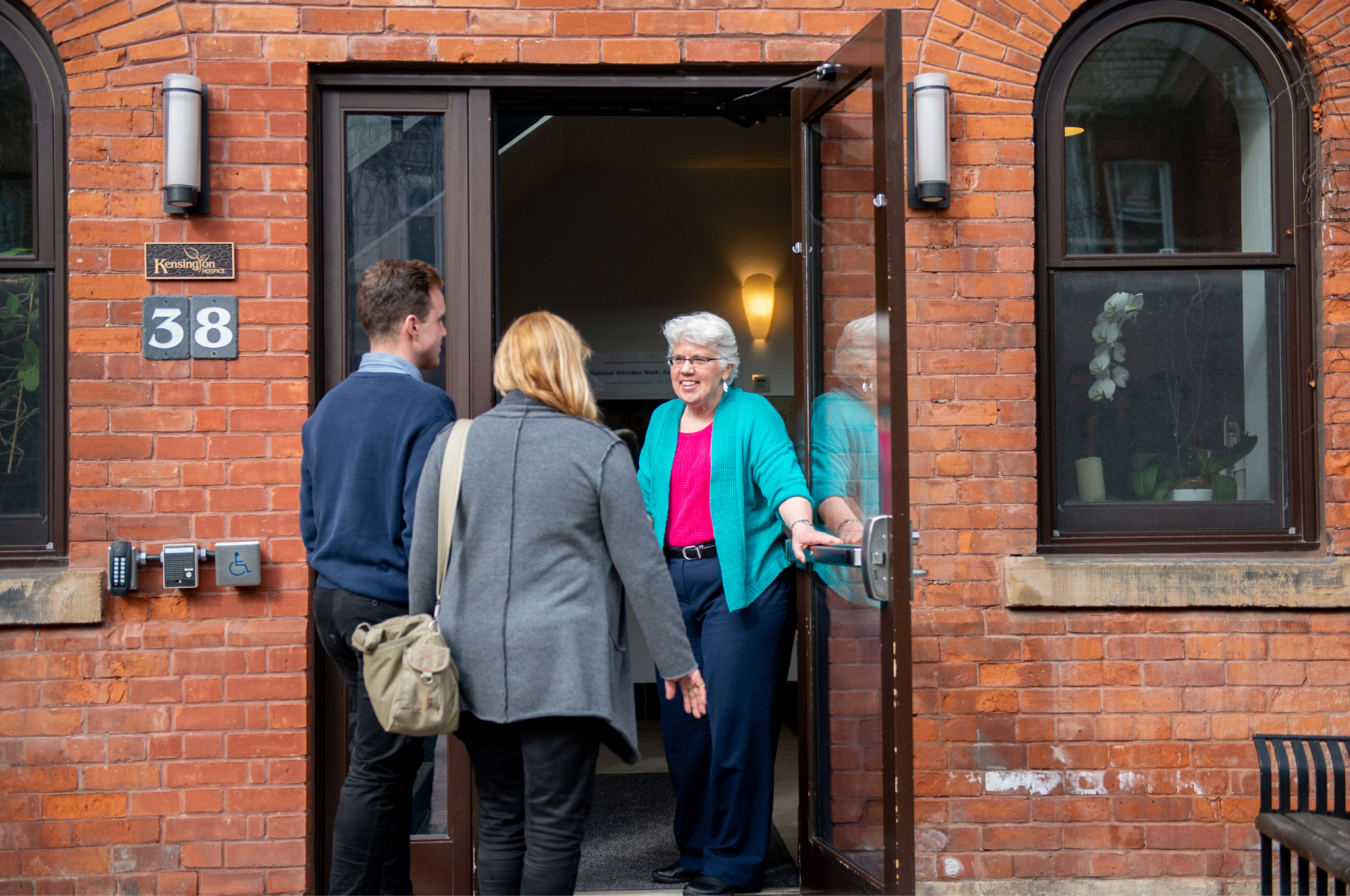 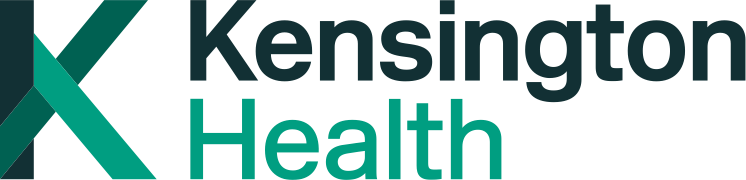 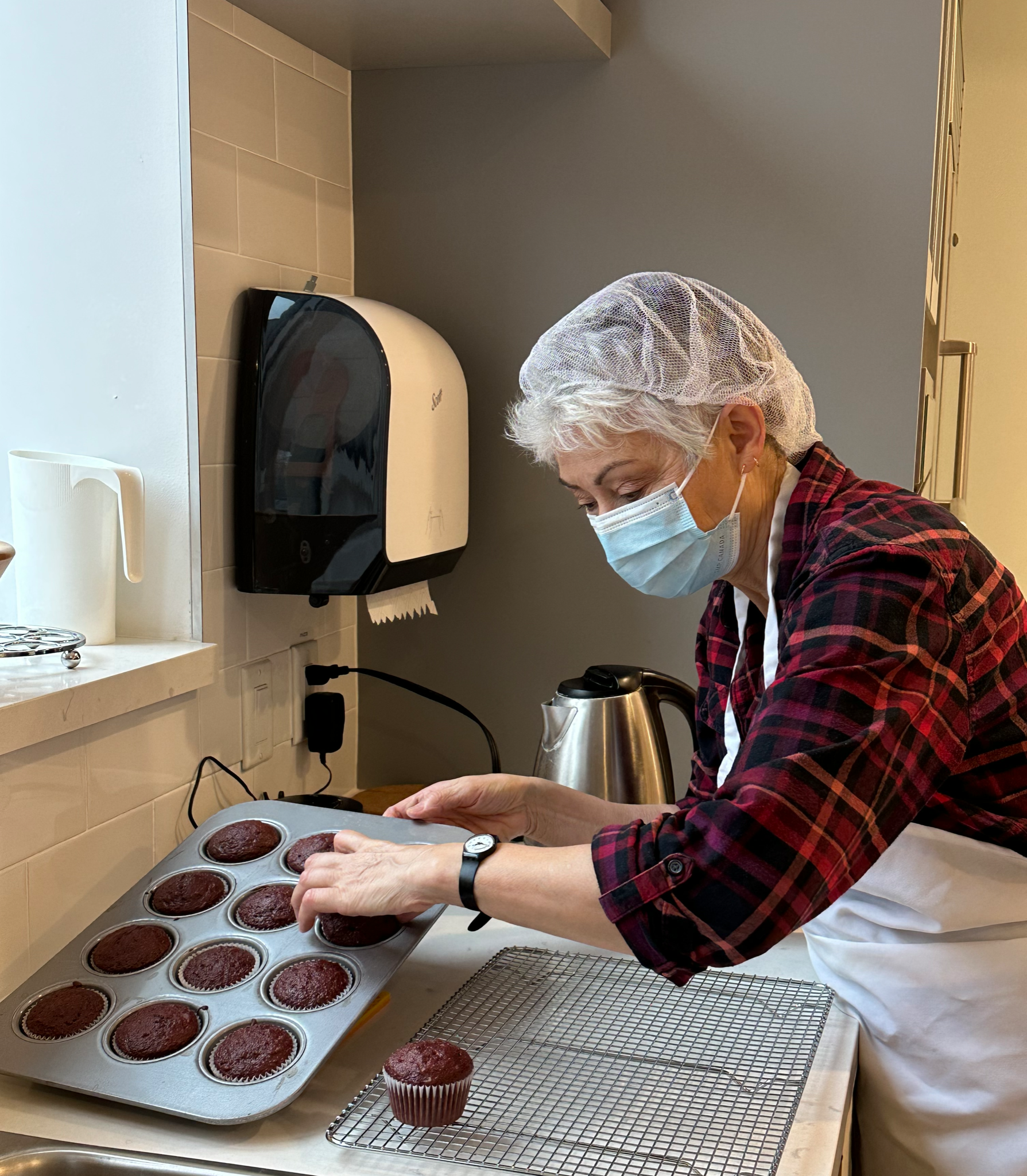 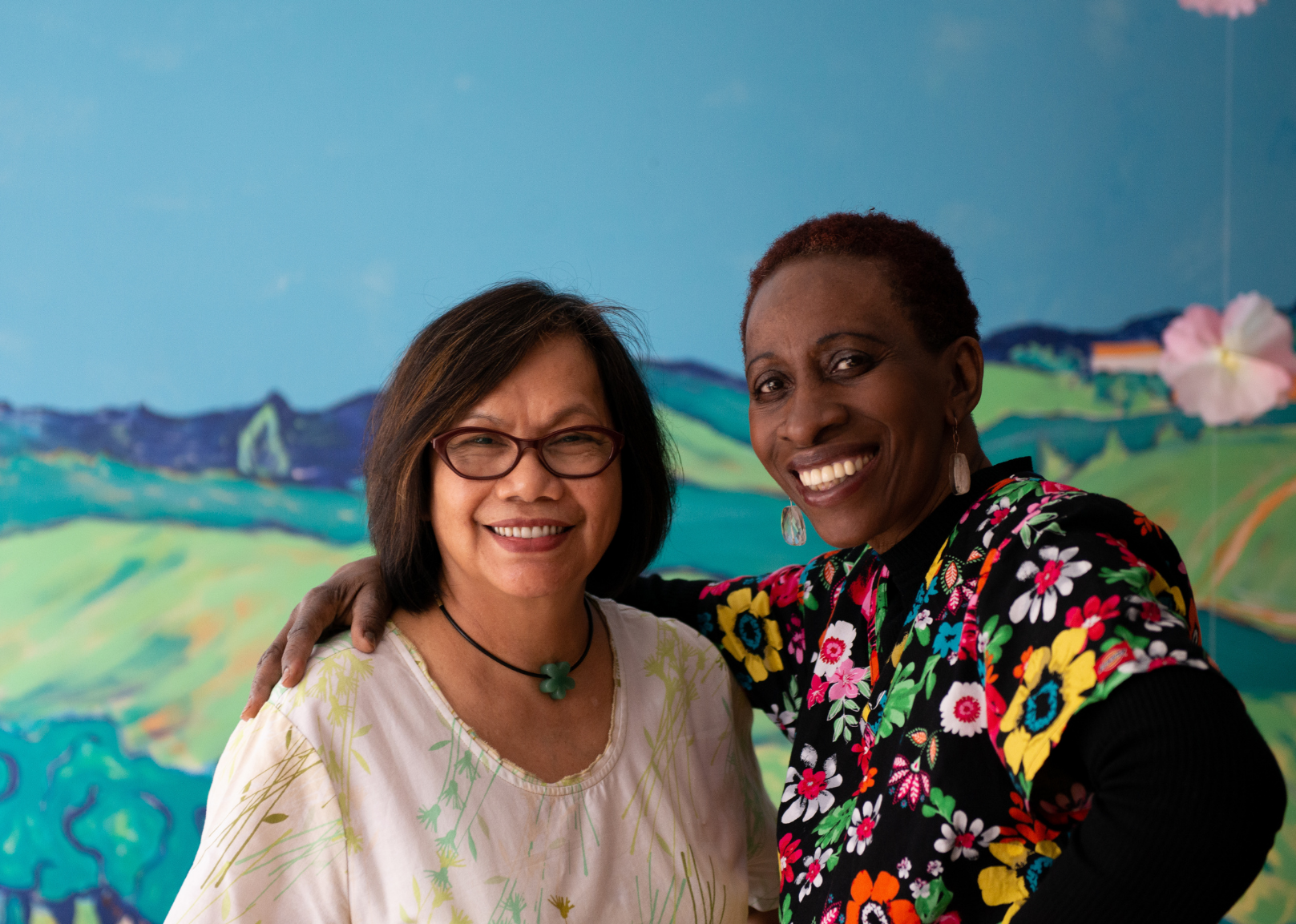 [Speaker Notes: Naheed]
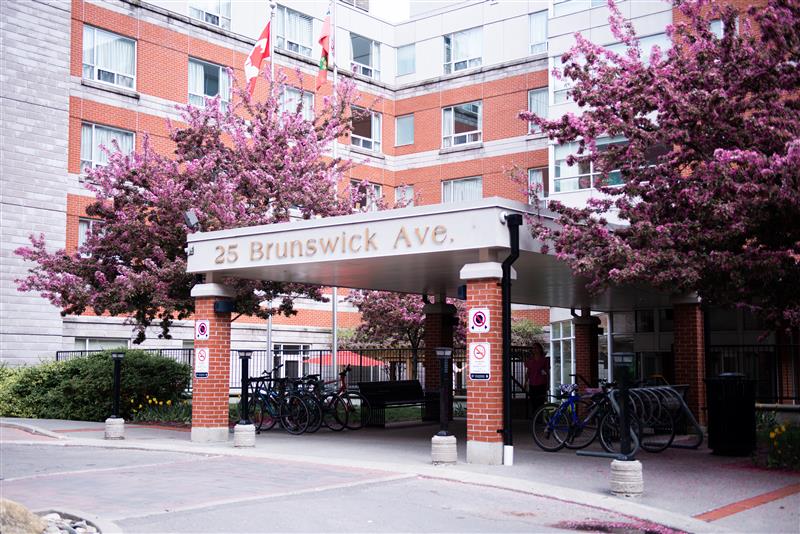 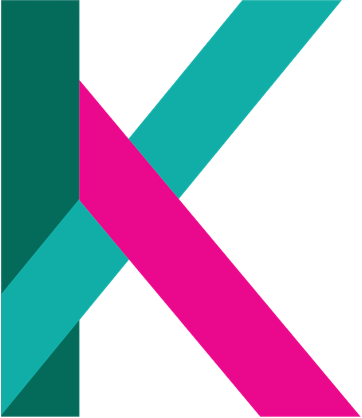 Kensington Gardens: A 350 long-term care home.

Kensington Hospice: A 19 bed hospice residence

The Second Mile Club of Toronto: A community support program that supports adults with disabilities and seniors in the community through five different program.

Ambulatory Care: Kensington Eye Institute, Kensington Vision and Research Centre, Kensington Screening Clinic, Kensington Diagnostic Imaging Centre, Kensington Research Institute and the Eye Bank of Canada.
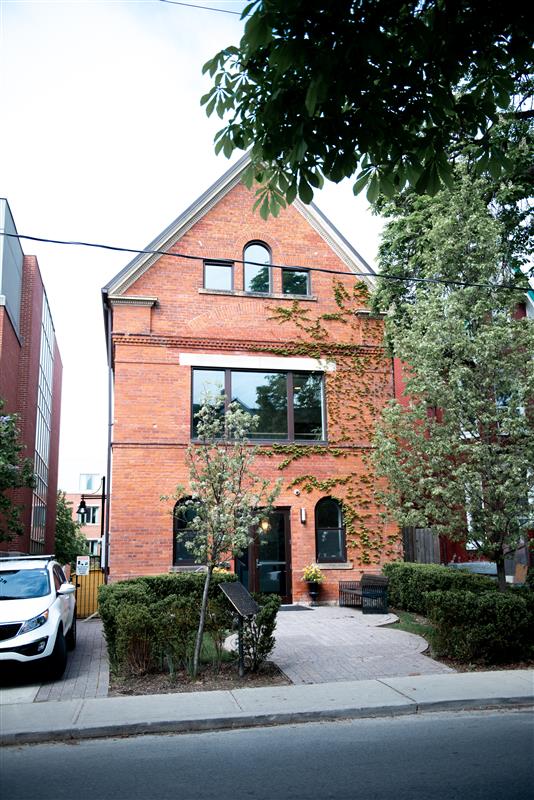 [Speaker Notes: Naheed]
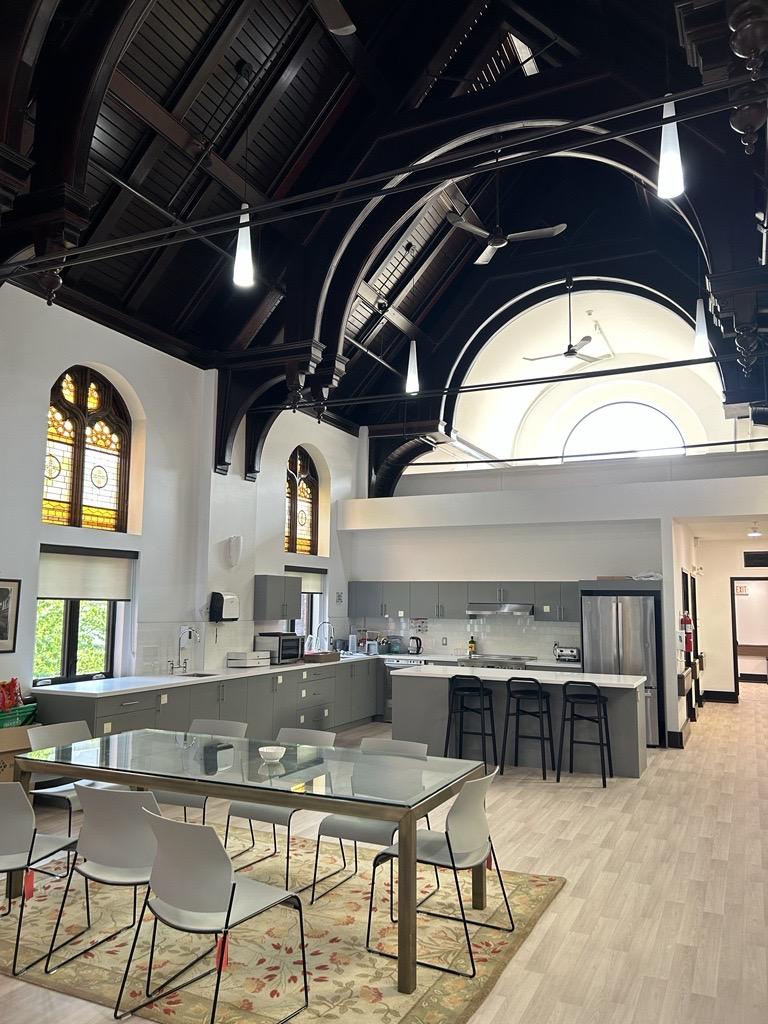 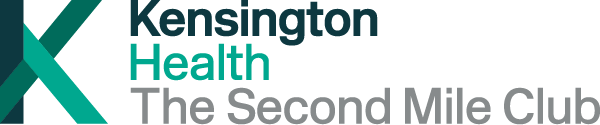 The Second Mile Club of Toronto:

Four Senior Active Living Centers

Day Hospice Program

Caregiver and Bereavement Support

Homemaking

Crisis Intervention and Support

Transportation
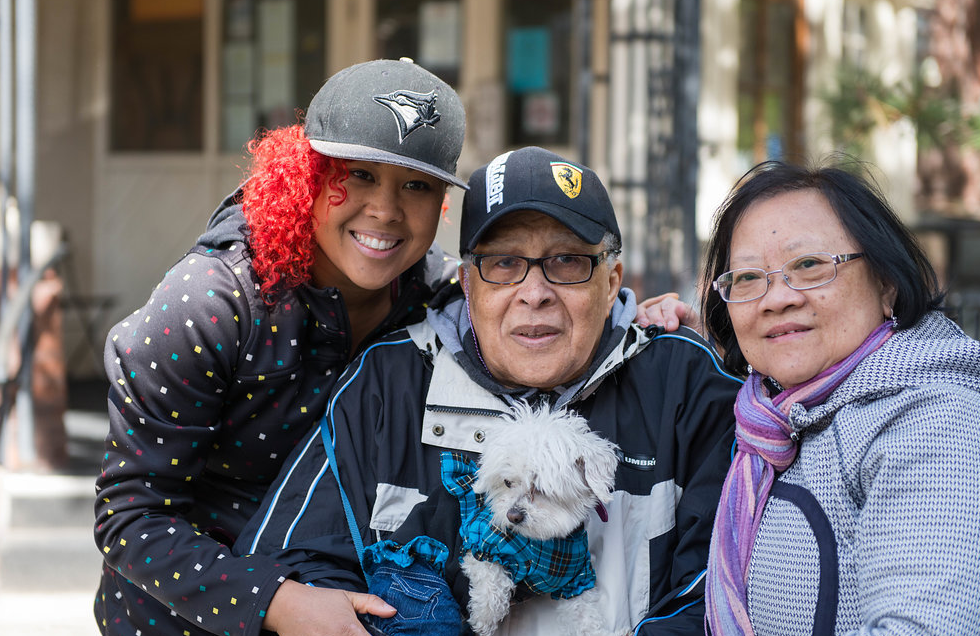 [Speaker Notes: Naheed]
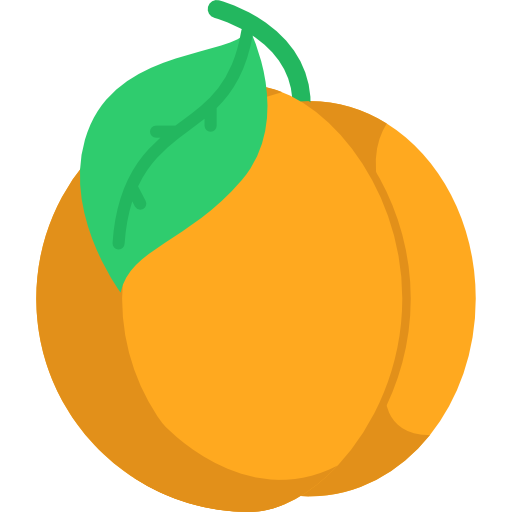 Why a Health Navigator at PEACH and The Second Mile Club
Complex social presentations becoming more common
To support handoffs with social care workers (eg hospital SWs) referring to PEACH
To decrease dependency on external organizations for social care support
To develop competency within the palliative care sector in addressing social care issues within the context of health navigation…and then to scale up!
To decrease moral injury among PEACH team members
[Speaker Notes: Naheed]
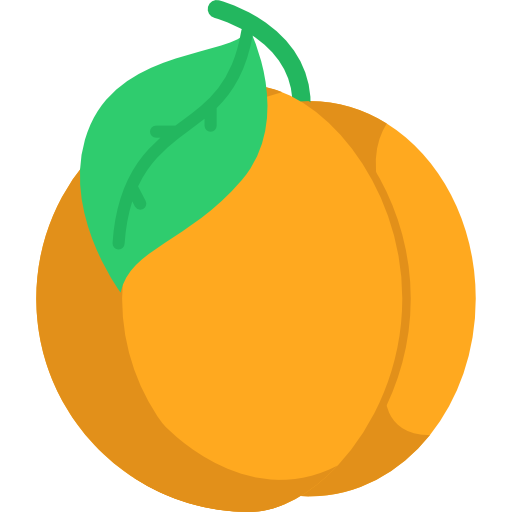 What the Health Navigator role at PEACH and the Second Mile Club is all about
Lead community awareness and outreach through partnerships and networking
Manages a clinical caseload on the PEACH Team
Supporting clients with significant “social care” issues (eg homelessness, poverty, food insecurity etc)
Facilitate extra supports/services by “connecting” clients with care
Serve as a strong advocate while also providing extra supports (eg counselling)
Serve as a program ambassador externally
[Speaker Notes: Naheed]
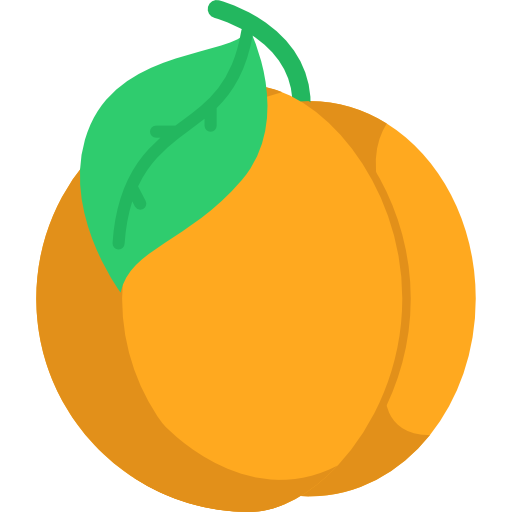 PEACH Health Navigator- Evaluation
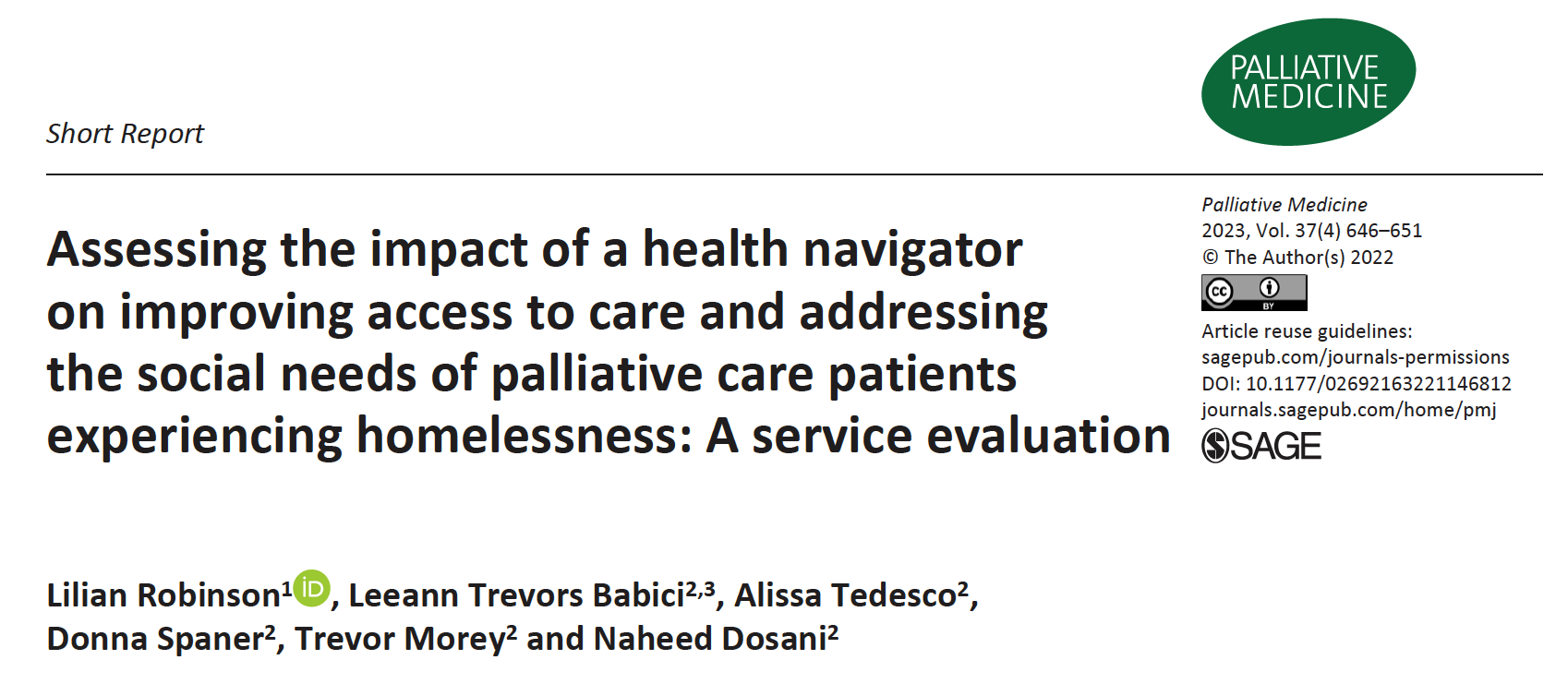 [Speaker Notes: Trevor]
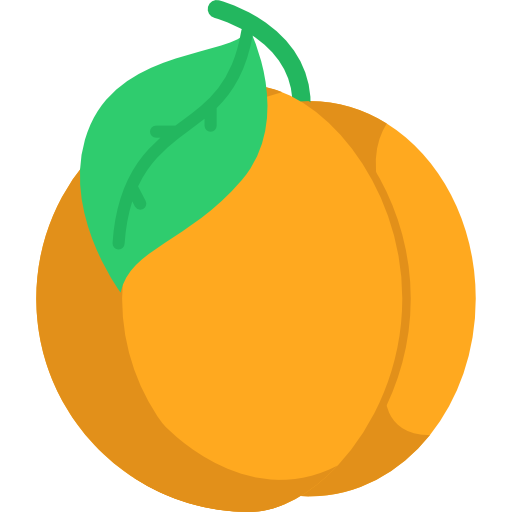 PEACH Health Navigator- Job Description
Health Navigator in Palliative Care
Reduce barriers to care 
Provide motivational and supportive counselling 
Deliver health education 
Help clients access social supports 
Connect clients with culturally appropriate services 
Connect network of  interprofessionalism health care providers
For People Experiencing Homelessness
Attend case conferences and advocate for culturally competent care 
Attend health appointments
Advocate for assessments, admissions, consults, OT/PT interventions, and addictions support 
Conduct home and shelter visits 
Perform health surveillance 
Coordinate services to support clients in maintaining housing 
Educate clients and community partners
[Speaker Notes: Trevor


A health navigator in palliative care will operate within a harm-reduction, person-centered framework to identify and reduce barriers to care, provide motivation and supportive counselling, deliver health education, help gain access to social supports, connect clients with culturally appropriate services, and ensure that clients and their network of interprofessional health care providers are connected and collaborating effectively. 

A health navigator providing palliative care to people experiencing homelessness or who are vulnerably housed will focus on the granular detail primarily within the domains of reducing barriers to care and helping clients access social supports. They therefore also do the following: (text on the right side of the slide)]
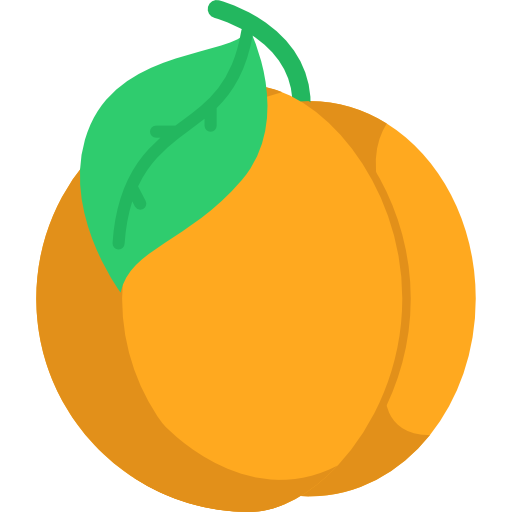 Our goal: Capture Celina’s Value
Evaluate the impact of a health navigator, Celina Dycke, on the quality and delivery of palliative care provided by the PEACH program, and leverage our findings to suggest how a health navigator can add value to community-based palliative care teams.
[Speaker Notes: Trevor


Multiple studies have demonstrated the positive impact of social workers on palliative care teams, [don’t say: including their capacity to improve quality of care, facilitate discussions about advanced care planning, educate patients and families, help patients achieve prognostic alignment, screen for bereavement needs, and lead team discussions.4,5.]

However, there is little research to date on the impact of social workers as health navigators in the realm of palliative care, and to our knowledge there are no studies demonstrating the impact of a professional health navigator in community-based palliative care for individuals experiencing homelessness and housing insecurity

So this is what we wanted to do by examining Leeann’s impact on the PEACH team.]
Key 
Performance 
Indicators
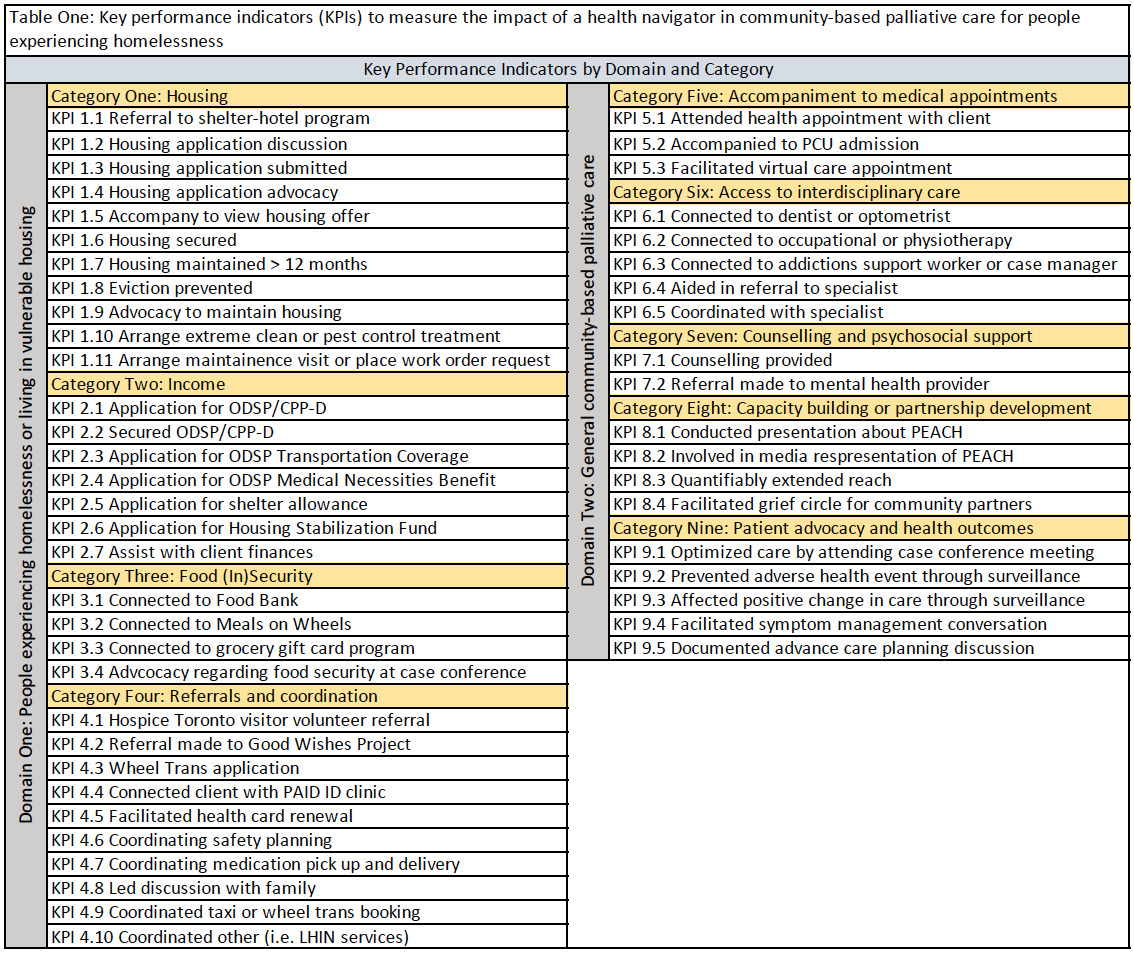 2013 Change Foundation approach to evaluating health navigation in Ontario
Direct link to indicators that measure health outcomes, patient experience, and health care efficiency1

1Health system navigators: band-aid or cure? https://changefoundation.ca/wp-content/uploads/2016/05/TCF_Panorama_Navigator_final.pdf. Published September 2013. Accessed Oct  2020.
[Speaker Notes: Trevor
 

In 2013, Change Foundation assembled a panel of 32 Ontarian patients and caregivers to understand the anticipated value of lay and professional health navigation in Ontario’s health care system. The panel expressed that evaluation of the health navigator role should be directly linked to indicators that measure health outcomes, patient experience, and health care efficiency.1 In the proposed study, impact will be measured using key performance indicators (KPIs) designed to capture these important areas of care. 

KPIs will be categorized into one of two domains: (1) palliative care for people experiencing homelessness and (2) community- and home-based palliative care in general. KPIs in domain one are formulated to reflect the roles and responsibilities of Leeann Trevors on the PEACH team. KPIs in domain two are reflective of the current literature pertaining to palliative care as a whole, and therefore apply to both community-based and home-based palliative care. Depending on the demographics of clients served, some KPIs in domain two may not be readily measured in the proposed study.]
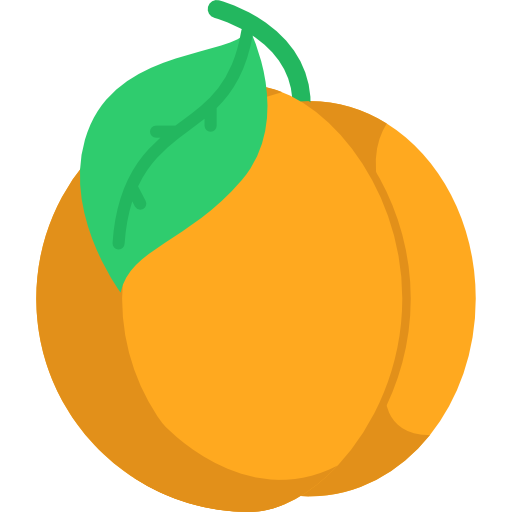 Data Analysis
Total number of events tabulated per KPI at interim analysis (June 2020 - April 2021) and final analysis (June 2020 - June 2021) 
Impact measured using several different methods: 
Method One: Total number of events per KPI category then organized by KPI frequency 
Method Two: KPIs categorized by frequency then measurement type (output vs. outcome)
Method Three: Total number of events per KPI category then per measurement type
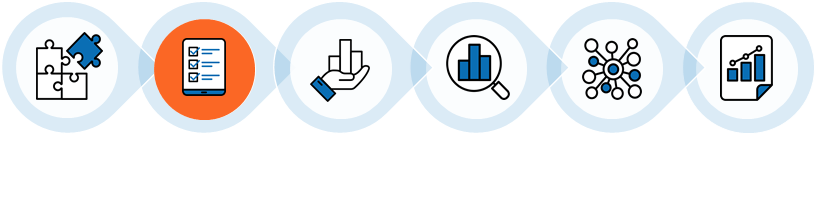 [Speaker Notes: Trevor


Looking at the data we devised three different ways to break these numbers down to make sense of the story it’s telling]
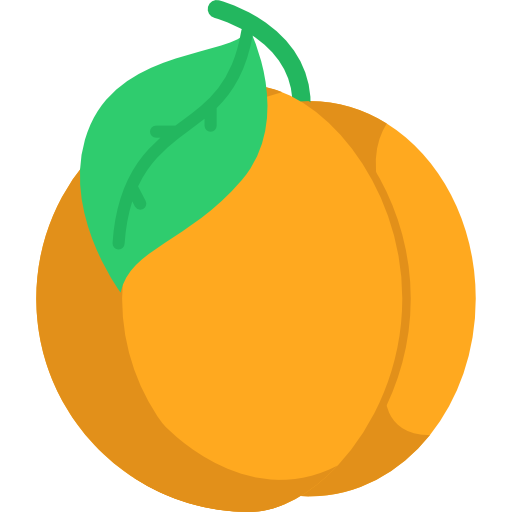 Findings
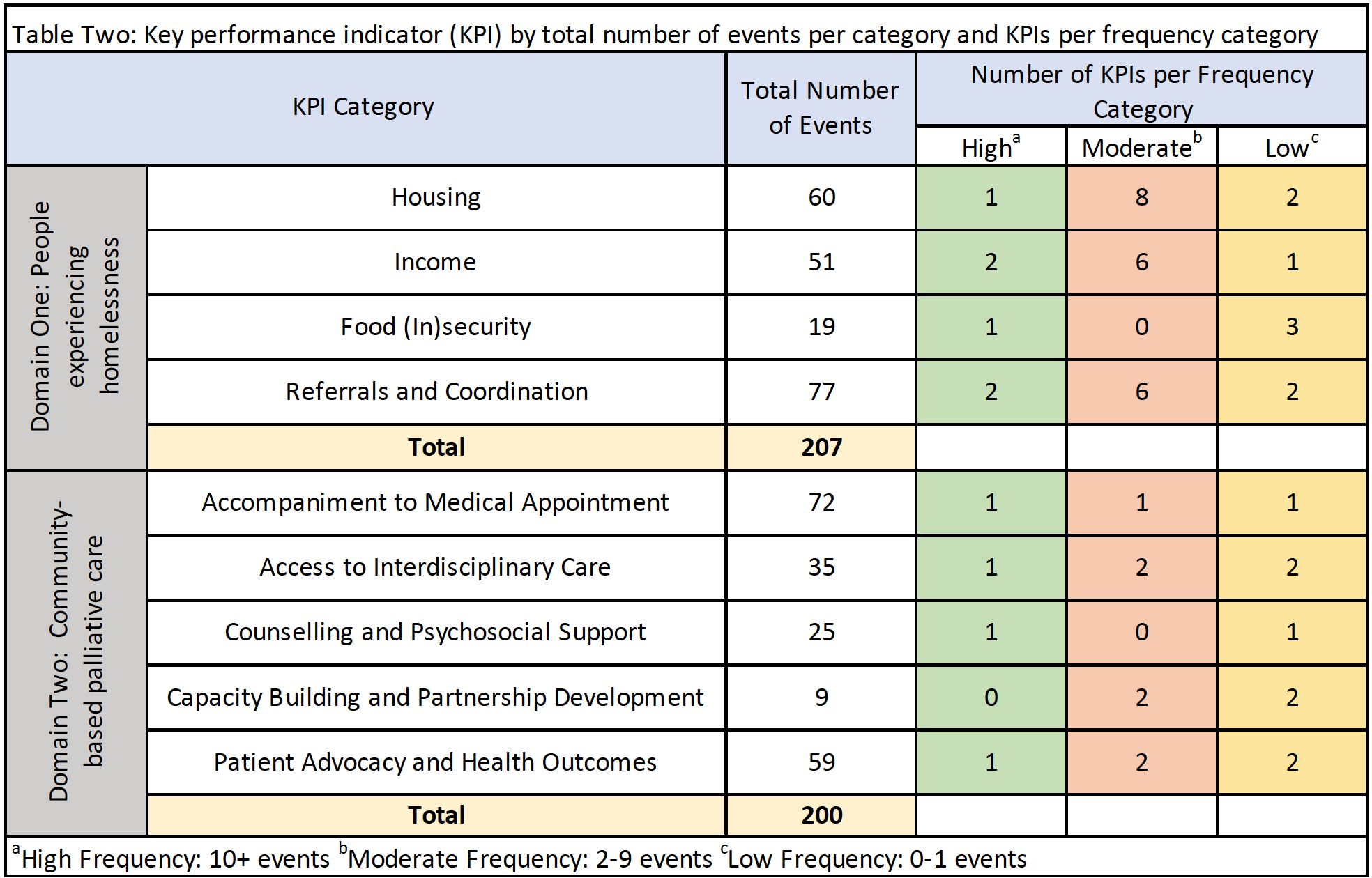 PEACH Health Navigator role essentially split between domains
Highest frequency categories are housing, referrals and coordination, medical appointments, and patient advocacy
Many low and moderate frequency KPIs are not within Celina’s job description
Moderate and high frequency KPIs are broadly represented by all categories
Coordination: Taxi or Wheel Trans booking (10)
Applied for ODSP transportation coverage (11) 
Applied for ODSP medical necessities benefit (12) 
Housing application advocacy (14)
Connected to Hospice Toronto Grocery Program (17) 
Coordination with Specialists (23) 
Counselling Provided (25) 
Coordination: Medication Pick Up and Delivery (32) 
Optimized Client Care by Attending Case Conference Meeting (52)
Attended Appointment (69)
[Speaker Notes: Trevor


Method one: Total number of events per KPI category then organized individual KPIs within each category by frequency (either low moderate or high) 

First draw your attention to the total number of events per Domain … tells us that Leeann has skills that allow her to be effective in both domains

The highest frequency KPI categories are housing, referrals and coordination, medical appointments, and patient advocacy 

On the right here you can see the number of KPIs within each category that fall into low, moderate, and high frequency categories, where low frequency KPIs are those that occurred 0-1 times…. 

Directing our attention first to low and moderate frequency KPIs, we can see that they come from all KPI categories. Although not shown on this slide many of these low and moderate frequency KPIs are activities that are not necessarily listed in Leeann’s job description but were activities that we were interested in tracking throughout this study such as media involvement and initiating referrals as two examples. Certainly these activities that are completed with low frequency represent opportunities for growth within the role, but the fact that they are completed at all also point to the fact that Leeann is able to leverage her diverse skill set and slide into domains that are outside of the formal scope of her role. [Dont say Some examples include (1) capacity building and partnership development, with Leeann having some but not very much involvement in media outreach and extending the reach of the organization, as well as (2) initiating referrals to mental health providers and specialists as she is more often involved in bridging communication rather than initiating the referral process.]

Turning our attention to the highest frequency category which includes the following KPIs from 8 of 9 categories. This really brings home that a Leeann as a health navigator is wearing multiple hats across multiple domains in order to facilitate holistic and dignifying palliative care for socially and medically complex individuals. 

She’s doing that through (1) facilitating access to care by applying for and securing transportation coverage and medical necessities benefit, and picking up medications (2) coordinating care through connections with specialists (3) advocating for patients in their care through attending appointments and case conference meetings (4) providing direct support to patients through one-on-one counselling, and (5) meeting the social needs of patients through advocacy related to housing applications and addressing food insecurity.]
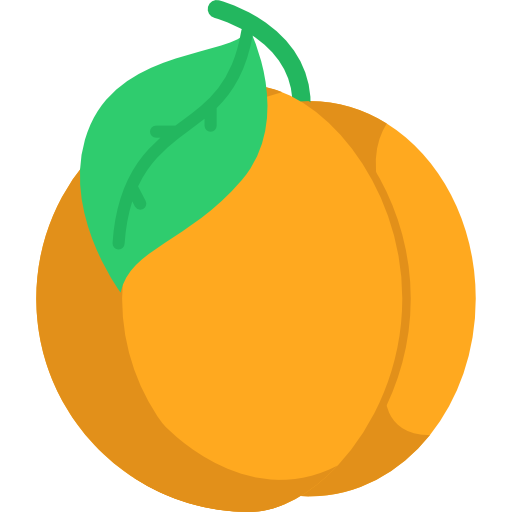 Findings
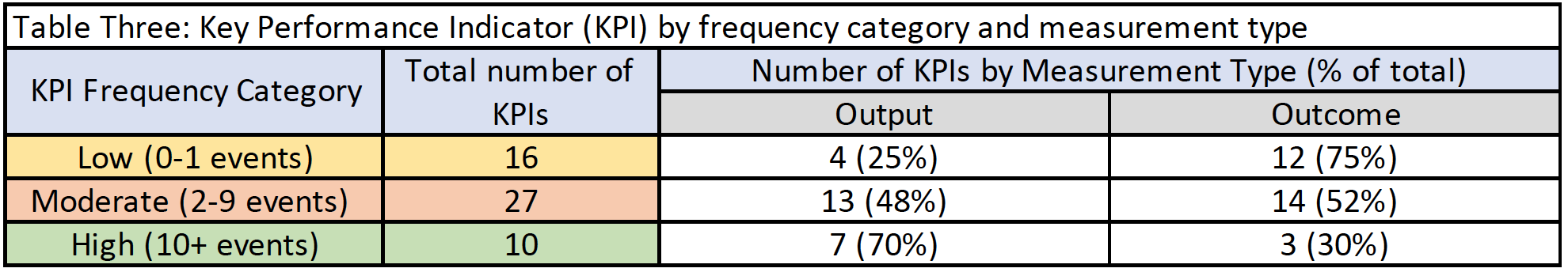 Output KPI = an action in service of an outcome (i.e submitting a housing application) vs. outcome KPI = an achievement that occurred because of the activity completed (i.e. securing housing)
KPIs completed with low frequency are mostly outcome type (75%), whereas KPIs completed with high frequency are skewed toward output type (70%)
High levels of output will correspond to a smaller number downstream high impact outcomes
[Speaker Notes: Trevor

Frequency is one thing, what about impact? 

This is our second method of data analysis. We assigned each individual KPI with a measurement type, either output or outcome. As you can see on the slide, in the world of impact measurement, output is defined as …. whereas an outcome is defined as…. 

If we look at the distribution of output vs. outcome KPIs within low, moderate, and high frequency KPI categories, we see the following [...] report low, then high, then moderate. If we actually pool low and moderate categories together we see that low and moderate KPIs are 60 per cent outcome, and 40 per cent output, compared to that 70% output and 30% outcome in the high frequency category. 

This really supports what is probably obvious to all of us that high levels of output will correspond to a smaller number of downstream outcomes. Some examples of high impact downstream outcomes that are completed with low to moderate frequency include securing housing, preventing evictions, securing ODSP and other income support streams, quantifiably extending media reach or engaging in community partnership through facilitating grief circles, and some others that are perhaps more difficult to track such as preventing a poor outcome, changing the trajectory of someone’s care. 

In the context of the Health Navigator role this may suggest that it requires a large investment of energy, time, and resources to have an impact at the systems level. To us this is a strong indicator of why continued and adequate funding is needed to support this full time role for a health navigator such as Leeann to reach their impact potential.]
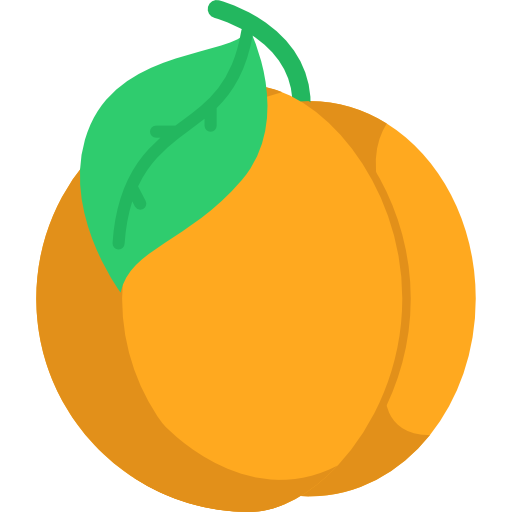 Findings
A higher percentage of KPI events in Domain One are categorized as outcome type (52%) than in Domain Two (12%)
High rates of output with varying degrees of outcome in both domains suggests versatility
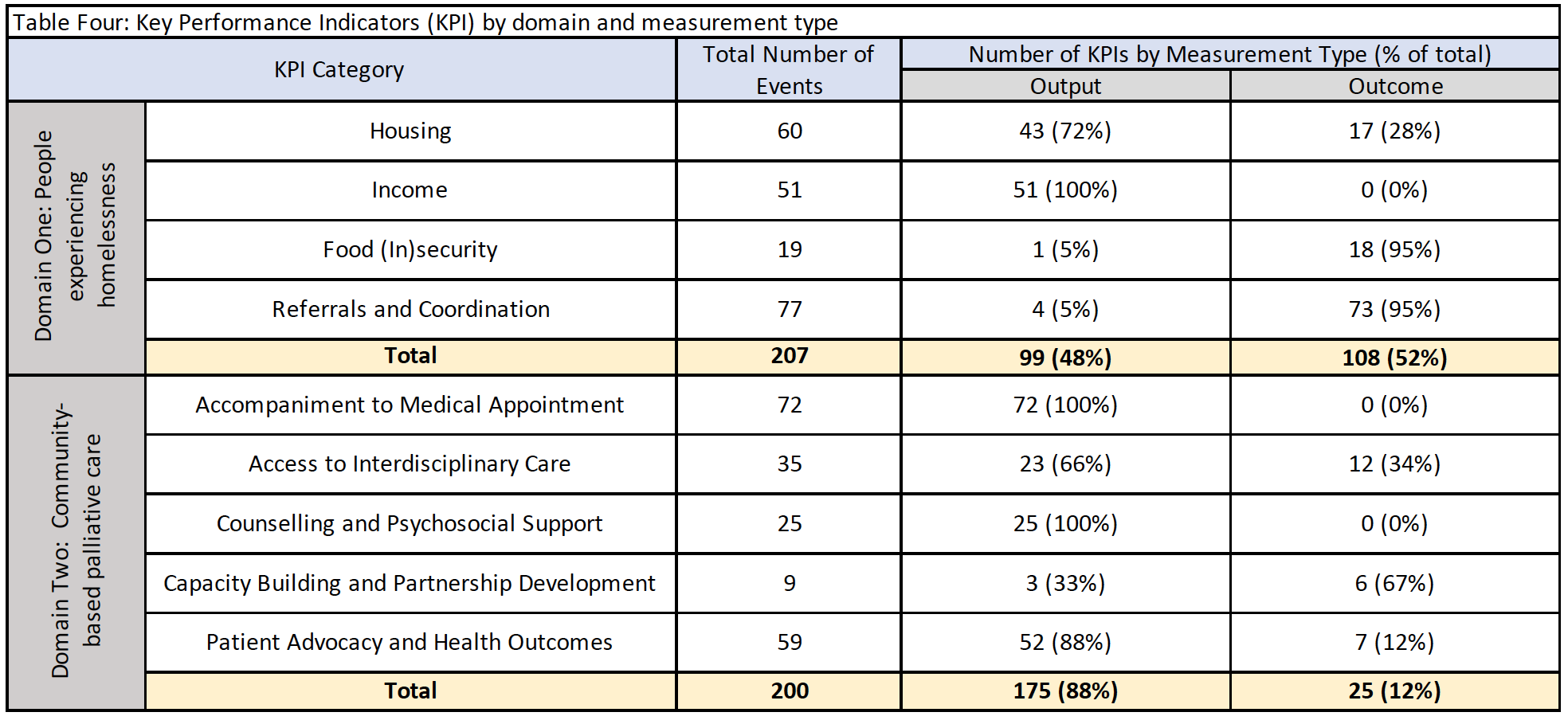 [Speaker Notes: Trevor

This is our third and final method of data analysis. 

Here on the left side… these are numbers we’ve seen before, so again drawing your attention to a fairly even split of Leeann’s activities between Domain one and Domain two. And then we’ve broken down these total events by how many of them were output vs. outcome. 

For domain one, which is specific to people experiencing homelessness, we can see that 48% of the total events correspond to output, and 52% a slight majority, correspond to outcome. Looking at domain two, which includes KPIs that pertain more so to general community-based palliative care for all populations, there is quite a different distribution with 88% of total events corresponding to output (or activities in service of an outcome), and only 12% corresponding to an actual outcome. 

What does this tell us that a higher percentage of KPI events in Domain One are categorized outcome type than in Domain Two? This likely represents the distribution of Leeann’s priorities, since as a health navigator on the PEACH team she is first and foremost attempting to make a quantifiable impact in the lives of people who are experiencing homelessness. Also worth noting that when we devised these KPIs we may very well have simply generated more outcome type KPIs in the category of people experiencing homelessness since that’s what we’re most interested in capturing and what we know best. 

In addition though this also shows us that a health navigator can achieve high rates of outcomes in a niche area of palliative care while also achieving high rates of output in areas that are broadly applicable to community-based palliative care in general, once again speaking to the versatility and flexibility that a professional health navigator with a background in social work brings to this role.]
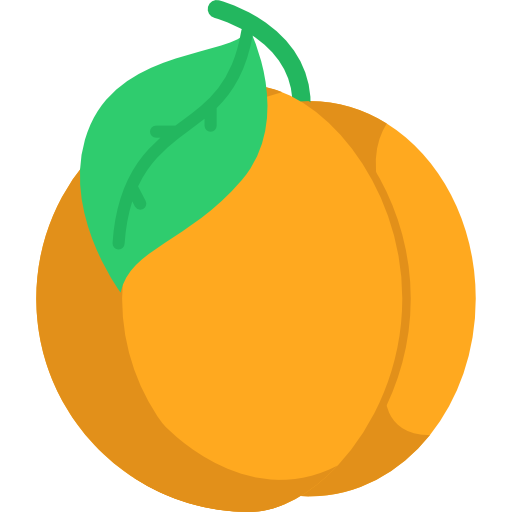 Implications
Professional health navigators have an important role to play in the palliative care of marginalized and vulnerable populations
Our study clearly demonstrates the impact of a professional health navigator not only in the palliative care of individuals experiencing homelessness but also for community-based palliative care teams in general 
An argument for enhanced funding for a health navigator on the PEACH team 
Supports health navigators as a value add for your community-based teams 
Provides a framework for formally evaluating the impact of a health navigator in palliative care settings
[Speaker Notes: Trevor
 

Professional health navigators traditionally have a background in social work, and they have a uniquely important role to play in the palliative care of marginalized and vulnerable populations as members of these populations often face complex psychosocial challenges, encounter systemic barriers to equitable care, experience communication or language barriers, and may be unable to advocate for themselves. 

From the perspective of the PEACH team, this has certainly confirmed what we already know to be the critical impact of a professional health navigator in community-based palliative care for individuals experiencing homelessness and facing complex psychosocial challenges and systemic barriers when accessing care.

But we also hope this has demonstrated that a health navigator with a background in social work can be a huge value add not only to a team such as PEACH but also to any community-based palliative care team, and we hope you feel excited about the possibility of bringing a health navigator onto your team if you’ve identified a gap that could be filled by someone with this skill set 

And finally we’ve provided what we hope is a helpful framework to formally evaluate the impact of a health navigator on your team, and certainly if anyone is interested in doing the same on their team and would like to leverage any of our resources I will leave my email in the chat and you can reach out anytime.]
What It’s Like To Be A Health Navigator

SDOH

Person Centred Approach

Modeling Behaviours and Challenging Misconceptions.

Harm Reduction

Relationship Building
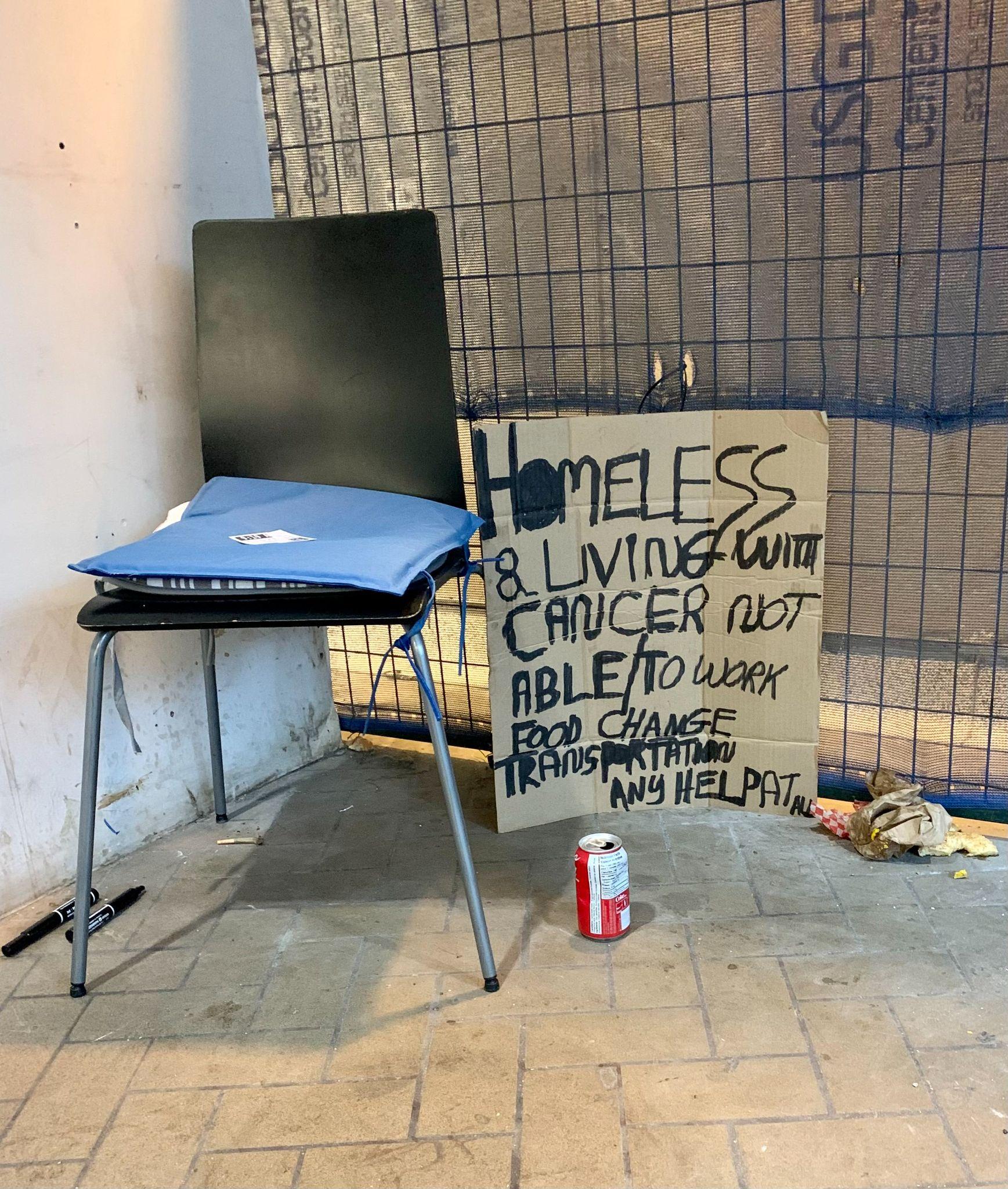 [Speaker Notes: Naheed
What’s It Like to be a HN]
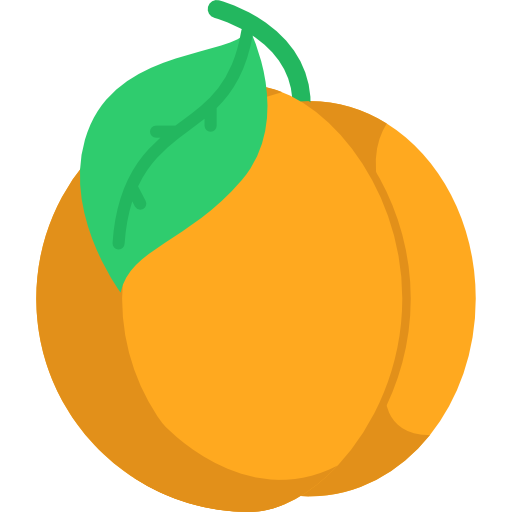 PEACH Health Navigator- Job Description
Health Navigator in Palliative Care
Reduce barriers to care 
Provide motivational and supportive counselling 
Deliver health education 
Help clients access social supports 
Connect clients with culturally appropriate services 
Connect network of  interprofessionalism health care providers
For People Experiencing Homelessness
Attend case conferences and advocate for culturally competent care 
Attend health appointments
Advocate for assessments, admissions, consults, OT/PT interventions, and addictions support 
Conduct home and shelter visits 
Perform health surveillance 
Coordinate services to support clients in maintaining housing 
Educate clients and community partners
[Speaker Notes: Naheed


A health navigator in palliative care will operate within a harm-reduction, person-centered framework to identify and reduce barriers to care, provide motivation and supportive counselling, deliver health education, help gain access to social supports, connect clients with culturally appropriate services, and ensure that clients and their network of interprofessional health care providers are connected and collaborating effectively. 

A health navigator providing palliative care to people experiencing homelessness or who are vulnerably housed will focus on the granular detail primarily within the domains of reducing barriers to care and helping clients access social supports. They therefore also do the following: (text on the right side of the slide)]
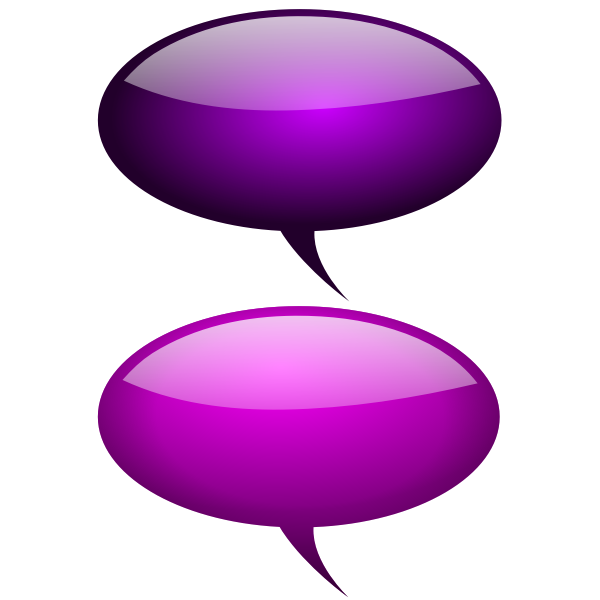 We want to hear from you!
How do you currently deal with these issues?

Do you think this is applicable to the population that you serve?
[Speaker Notes: Naheed]
PEACH and Tiffany: A Case Study Part I
Tiffany is a 50 yo female from Jamaica. She came to Canada 9 months ago as an undocumented non-status refugee. She fled Jamaica as she, and her son, were persecuted financially, physically and sexually, for being members of the LGBTQ2S+ community. You meet her while she is living in a shelter for families experiencing homelessness. She has just been diagnosed with metastatic colon cancer. 
As she is uninsured, she has been told by the registration desk at the ambulatory oncology service in the hospital, that she cannot see a doctor because “uninsured healthcare is no longer covered, so she is not covered for cancer care treatments.” 
Further to this, her cancer has led her to becoming increasingly immobile. While she can still ambulate around her room and the shelter, it is becoming increasingly difficult to walk longer distances. Even if she is able to be offered cancer treatments as an outpatient, she will need access to transportation supports to get there.
Regarding her OHIP card and status, the process has stalled. Mostly because her son is having difficulty with the vocational training program he is in and has started to use drugs, perhaps to cope with the trauma he experienced while in Jamaica. As a result, she has no time to move forward in  
The shelter is doing all they can to support, but the staff feel increasingly uncomfortable with the medicalization of her room which includes wound care, supplies, IVs and other treatments. In addition, they are worried about how other families are feeling about all the medical professionals coming in and out all the time. They want her to find housing as soon as possible.
Finally, she is experiencing a Major Depressive Episode. Despite this, she is not open to anti-depressant medications. However she wishes there was “someone around to talk to.” 
To add to all this, Tiffany has no idea where she will have her end-of-life, and she is very scared about this.
[Speaker Notes: Naheed]
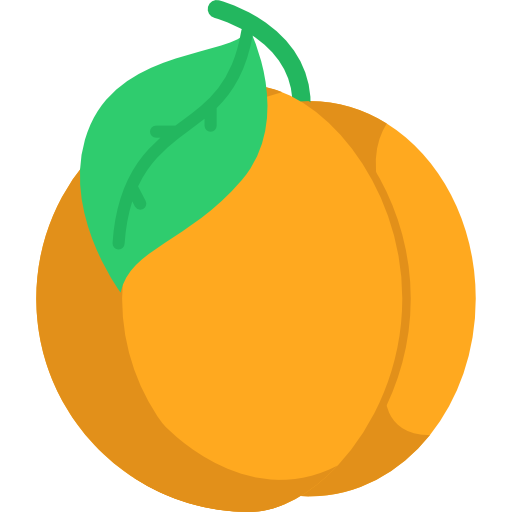 Access
Screening/identifying barriers to access
A series of engagements/discussions
Assessing for current resources
A thorough financial and resource history
Connecting with health providers involved in patient’s care
Primary care, consultants, home and community care
Developing a plan to address barriers to care, depending on outcomes of above assessments
[Speaker Notes: Naheed]
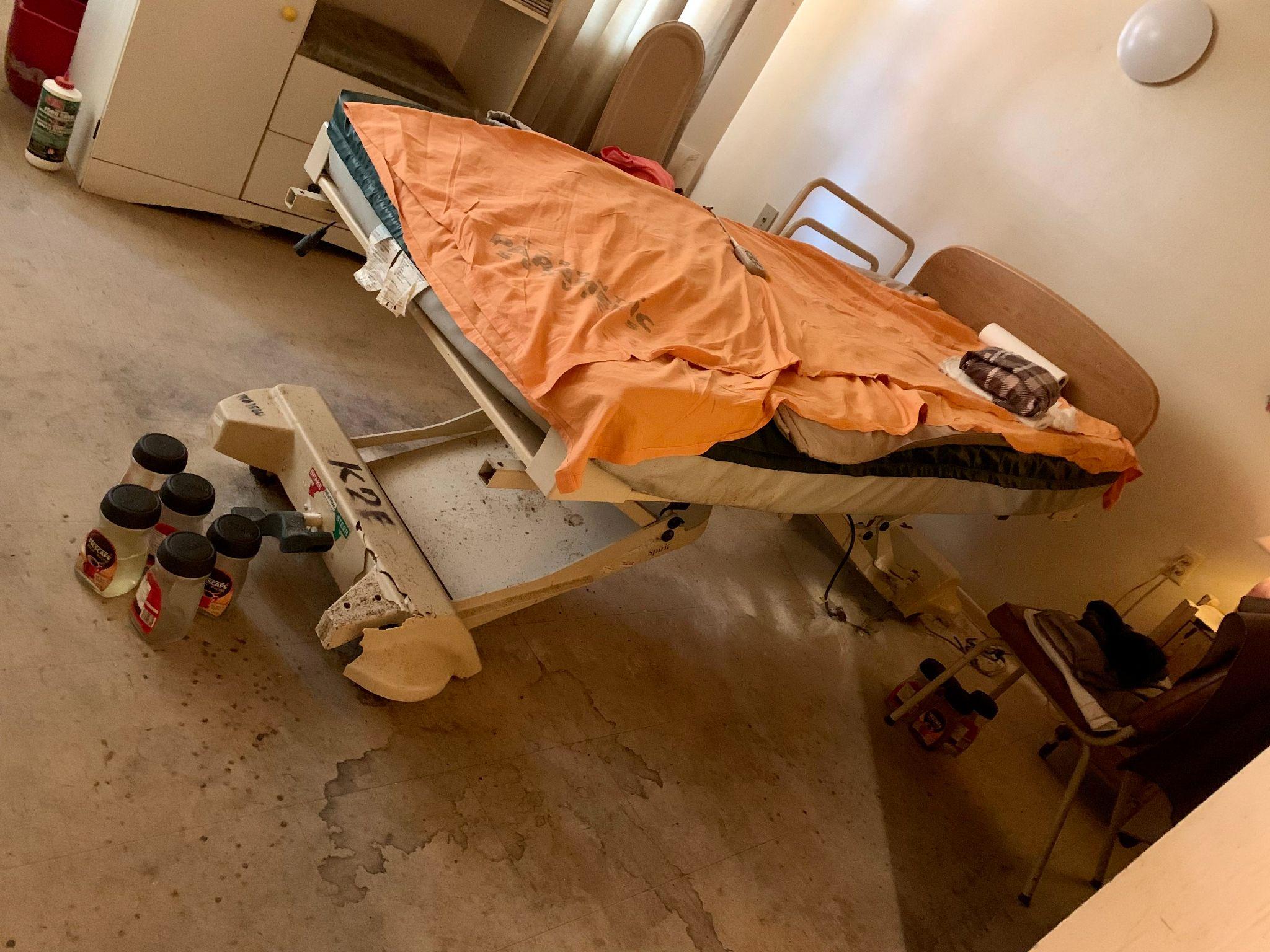 [Speaker Notes: Naheed]
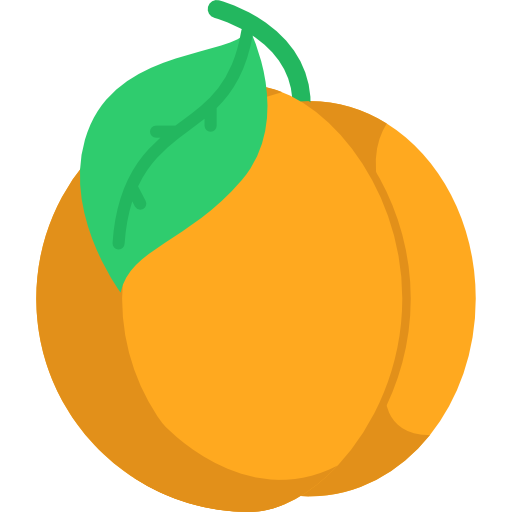 Care Coordination
Deep dive into appointments
Facilitating access to transportation
Supporting the delivery of equipment
Coordinating visits of PEACH clinicians (and other clinicians involved in circle of care)
Facilitating schedule for client to keep track of their own appointments on ongoing basis
Routine review (often on weekly basis) of all of the above
[Speaker Notes: Naheed]
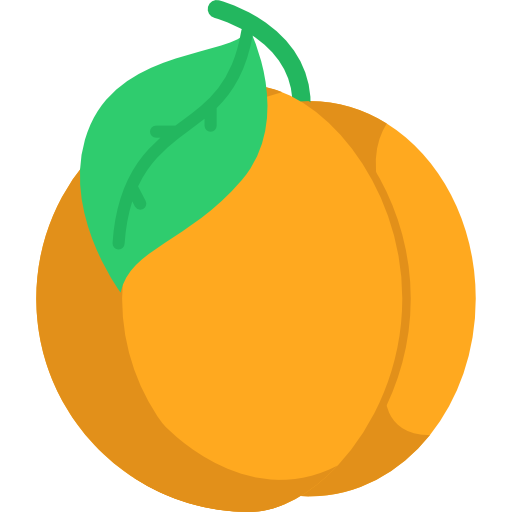 SDOH
Income
ODSP
CPP/OAS
ODB
Housing
Access Point
Terminally Ill Housing Pathway TCHC
MSN Form
Getting Medical Supplies 	
Special Diet
[Speaker Notes: Trevor


Professional health navigators traditionally have a background in social work, and they have a uniquely important role to play in the palliative care of marginalized and vulnerable populations as members of these populations often face complex psychosocial challenges, encounter systemic barriers to equitable care, experience communication or language barriers, and may be unable to advocate for themselves. 

From the perspective of the PEACH team, this has certainly confirmed what we already know to be the critical impact of a professional health navigator in community-based palliative care for individuals experiencing homelessness and facing complex psychosocial challenges and systemic barriers when accessing care.

But we also hope this has demonstrated that a health navigator with a background in social work can be a huge value add not only to a team such as PEACH but also to any community-based palliative care team, and we hope you feel excited about the possibility of bringing a health navigator onto your team if you’ve identified a gap that could be filled by someone with this skill set 

And finally we’ve provided what we hope is a helpful framework to formally evaluate the impact of a health navigator on your team, and certainly if anyone is interested in doing the same on their team and would like to leverage any of our resources I will leave my email in the chat and you can reach out anytime.]
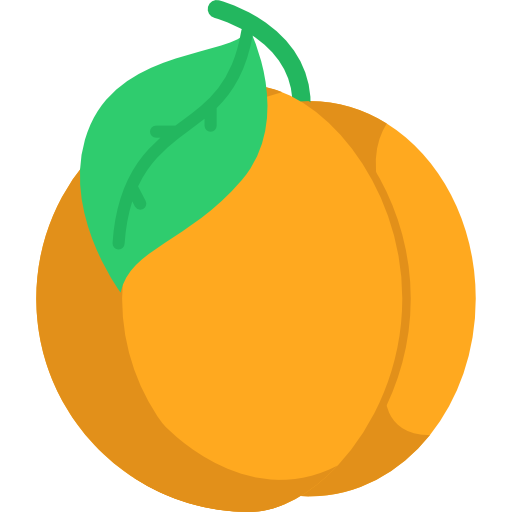 Advocacy
Health Treatment Accommodations

Advocating for Assistive Devices

Accommodations in Shelter and Housing Programs

Right to Safe Housing and to Die in Place of Choice
[Speaker Notes: Trevor
 
Talking to LOFT housing about medications getting letter from physician
Advocated for accommodation with treatment
Professional health navigators traditionally have a background in social work, and they have a uniquely important role to play in the palliative care of marginalized and vulnerable populations as members of these populations often face complex psychosocial challenges, encounter systemic barriers to equitable care, experience communication or language barriers, and may be unable to advocate for themselves. 

From the perspective of the PEACH team, this has certainly confirmed what we already know to be the critical impact of a professional health navigator in community-based palliative care for individuals experiencing homelessness and facing complex psychosocial challenges and systemic barriers when accessing care.

But we also hope this has demonstrated that a health navigator with a background in social work can be a huge value add not only to a team such as PEACH but also to any community-based palliative care team, and we hope you feel excited about the possibility of bringing a health navigator onto your team if you’ve identified a gap that could be filled by someone with this skill set 

And finally we’ve provided what we hope is a helpful framework to formally evaluate the impact of a health navigator on your team, and certainly if anyone is interested in doing the same on their team and would like to leverage any of our resources I will leave my email in the chat and you can reach out anytime.]
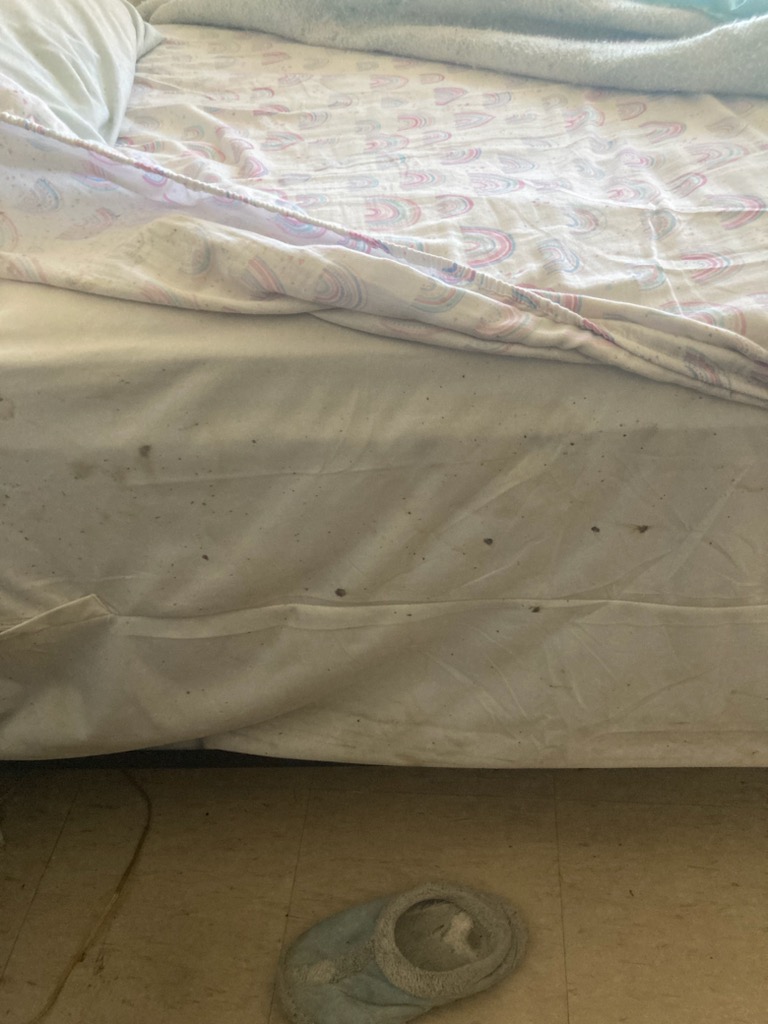 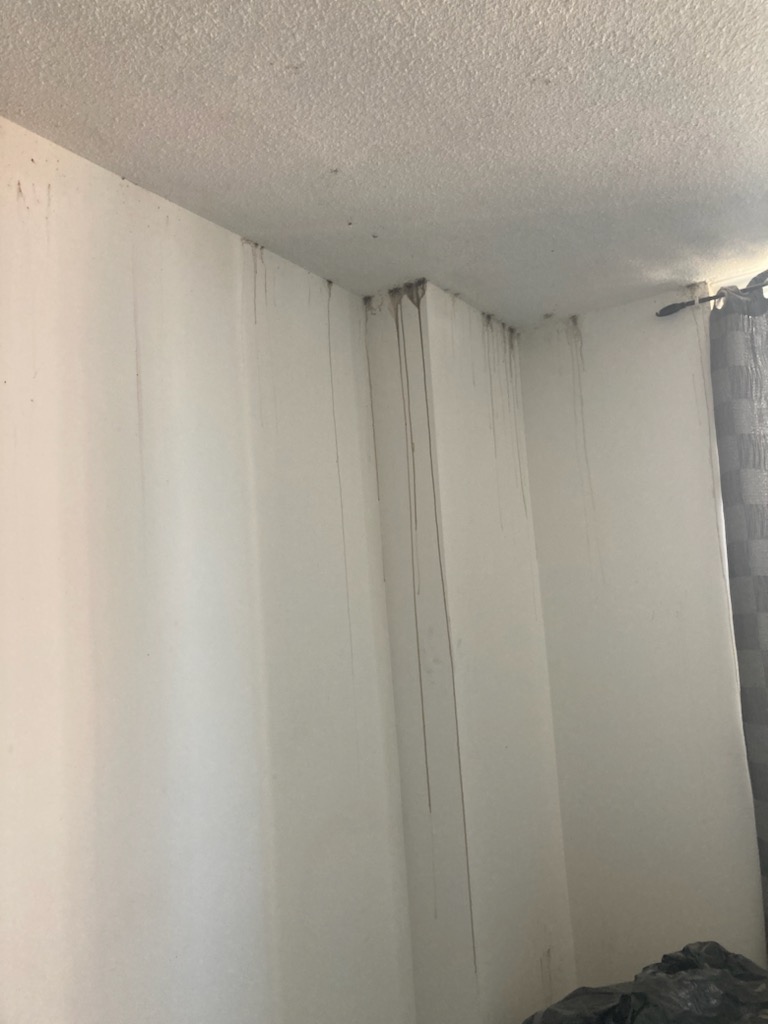 [Speaker Notes: Trevor]
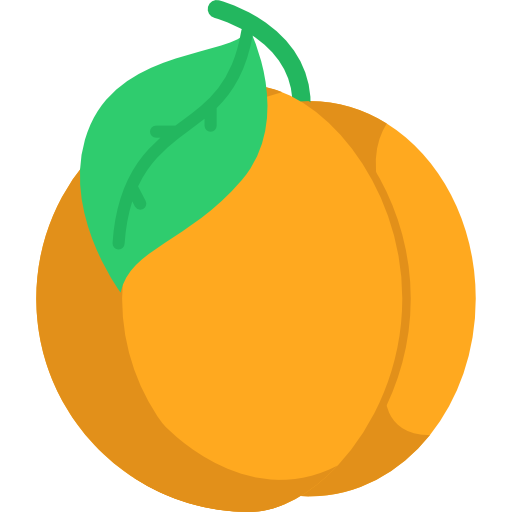 Counselling
Recognizing where mainstream health system can and cannot offer supports and filling voids where needed
Counselling techniques utilized
DBT, CBT, Narrative Therapy, Crisis Intervention, Brief Solution Focused Therapy
Arrange for more formal Psychiatry support where needed as well
Provide guidance to social care workers in the homelessness sector about how to provide this kind of support
[Speaker Notes: Trevor]
Administrative Considerations for the Health Navigator Role
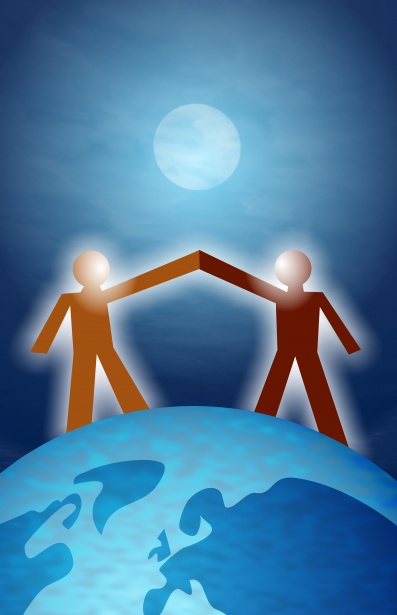 Funding

Relationship Building 

Interdisciplinary Team Support

Training and Education
[Speaker Notes: naheed]
Challenges of the Health Navigator Role
Sustainable funding

Increased caseload

Balancing workload 

Silo community work

Supervision and support 

Lack of resources and supports
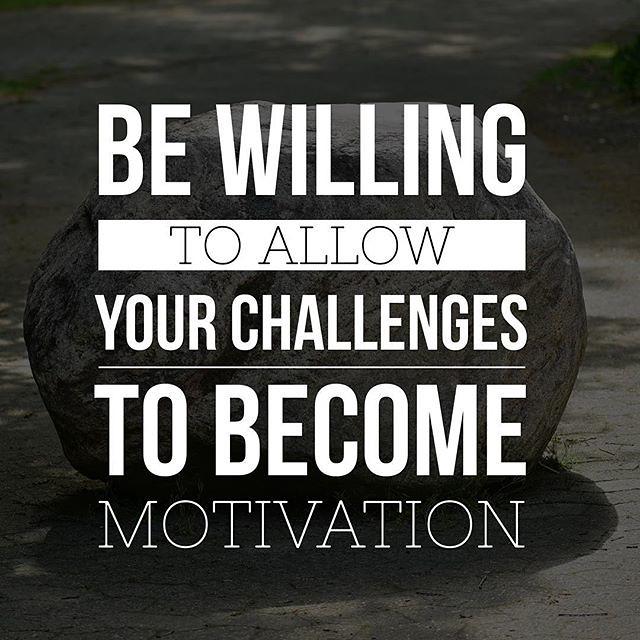 [Speaker Notes: naheed]
PEACH and Tiffany: A Case Study Part II
The PEACH Health Navigator set up a meeting with the local oncology program (admin assistant, medical director) to discuss the case and obtained approval for “compassionate care”, despite the fact that Tiffany was noted to be uninsured.
Further to this, the PEACH Health Navigator worked with the case worker at the shelter to get Tiffany’s son into a case management program to support his mental health and drug use. This freed up Tiffany’s time, so they could collaboratively apply for PR status as well as OHIP status. Housing applications were urgently sent out as well using the Terminal Illness housing pathway. A transportation service was arranged via a local charitable service.
In the meantime, the PEACH Health Navigator facilitated a series of education sessions conducted by the PEACH nurse and physician team, to provide education to shelter workers around how best to support people with serious, limiting illness and how best to support conversations about end-of-life. These sessions were well received and led to the shelter being more comfortable with Tiffany being there.
Finally, the PEACH Health Navigator arranged for a PEACH Psychiatrist to join her for visits to provide psychosocial support as well as for structured counselling sessions. Her number was made available for Tiffany to call anytime and they would continue to have many informal chats as well as formal chats in the coming months.
As Tiffany proceeds to end-of-life, she is transferred to Kensington Hospice, where she dies peacefully surrounded by her son and an interprofessional team that really cares about her.
[Speaker Notes: Naheed]
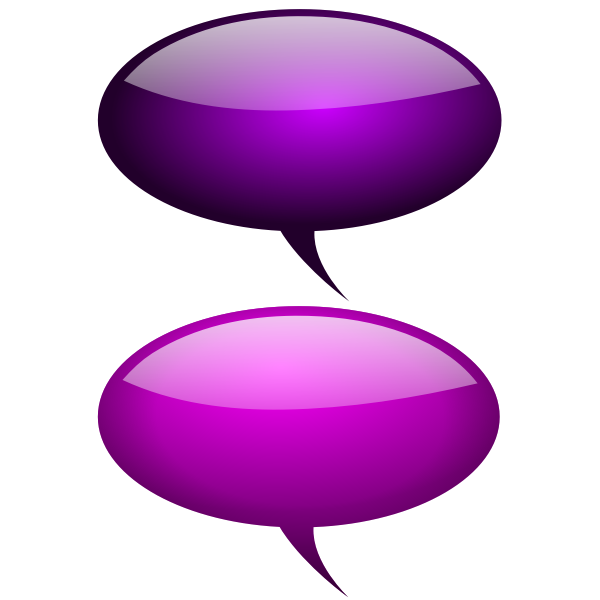 We want to hear from you!
Are there any reflections, comments, or questions about what we have presented on today?
[Speaker Notes: Naheed]
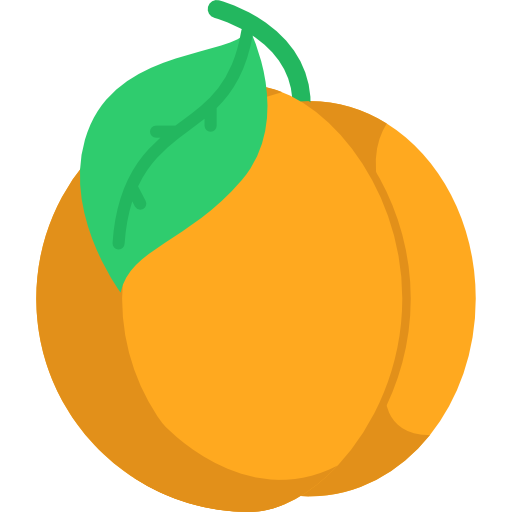 Moving Forward
Metrics show that a PEACH Health Navigator makes a difference…now time to scale up! 
People with lived expertise, leading with experience
Thinking of the best ways to efficiently structure the role for maximum impact
Education/training and mentoring other clinical teams
How do we standardize the Health Navigator role in community-based palliative care?
[Speaker Notes: Naheed/Trevor]